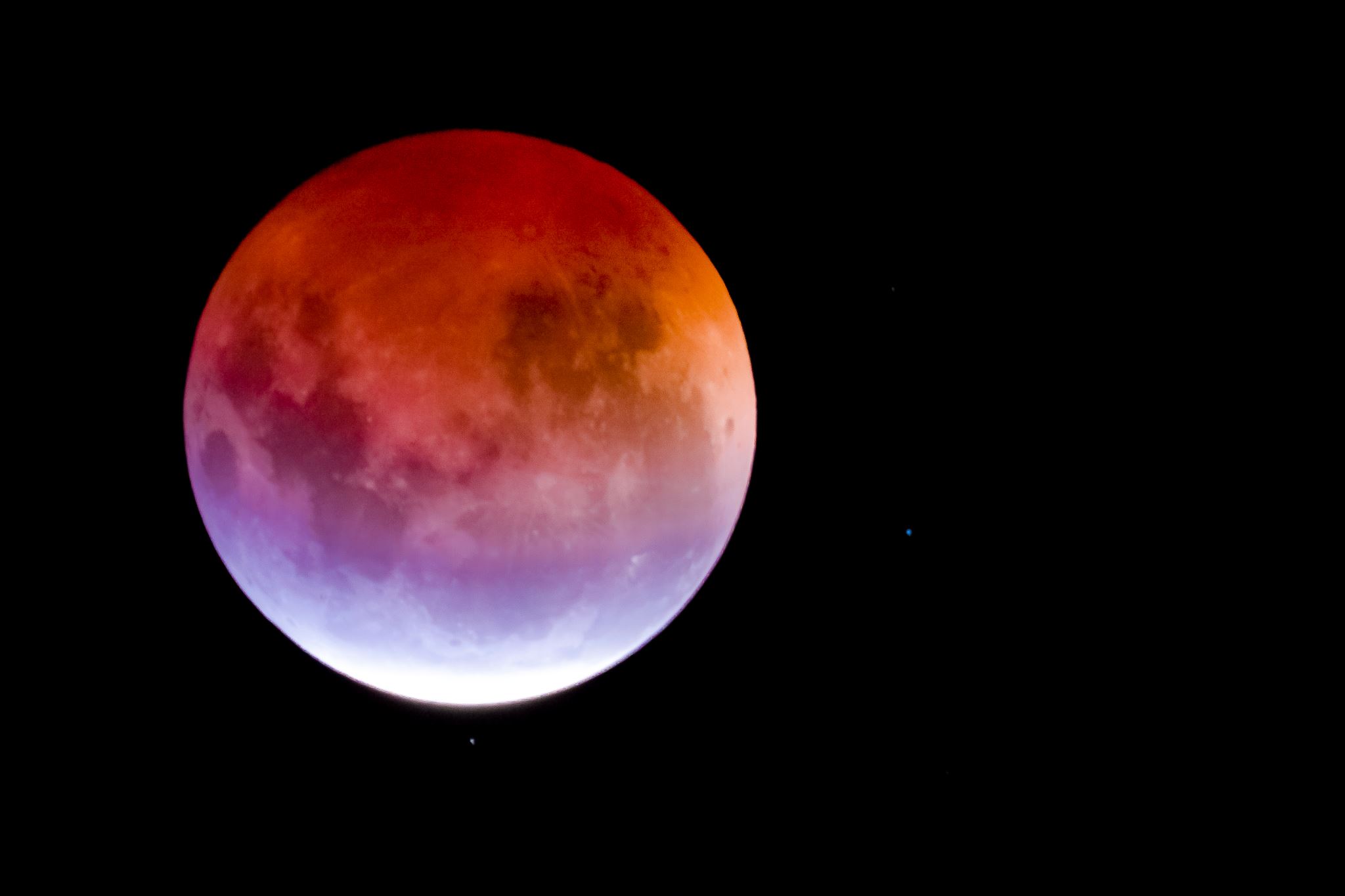 Semaine du 4 au 8 mars chez les TPS-PS
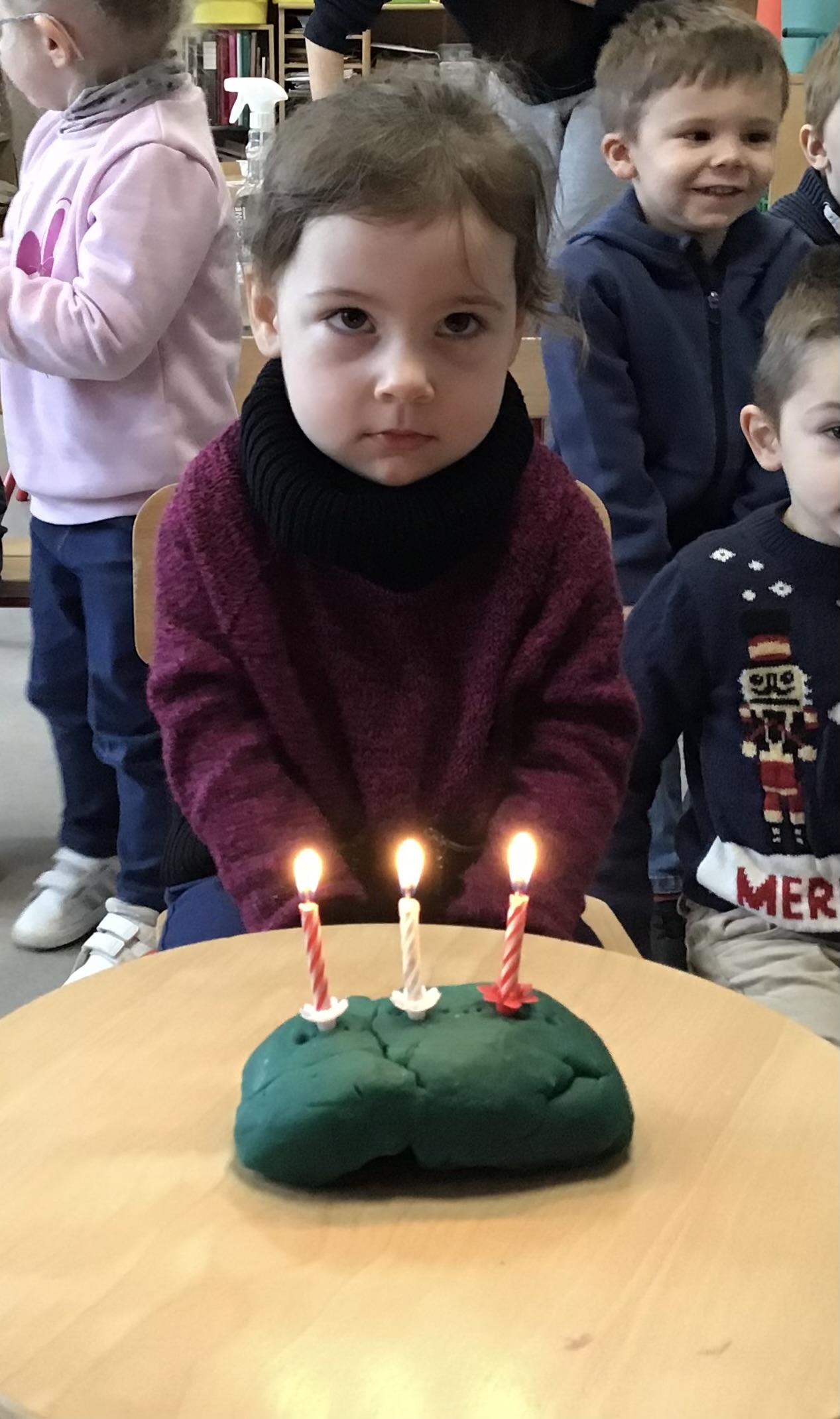 Ils ont fêté leur anniversaire cette semaine! Bon anniversaire!
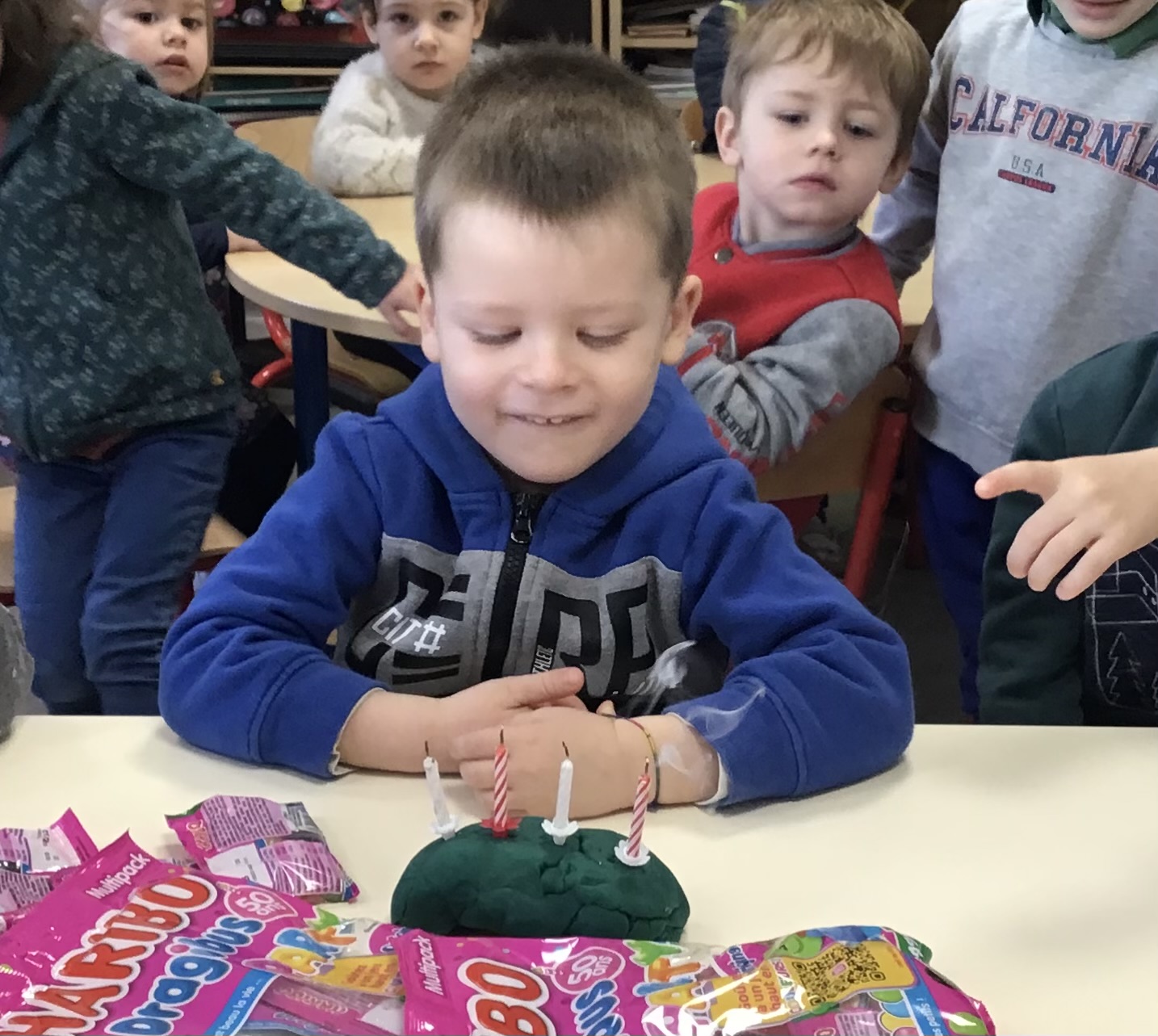 Nous sommes partis à la chasse… aux ronds!
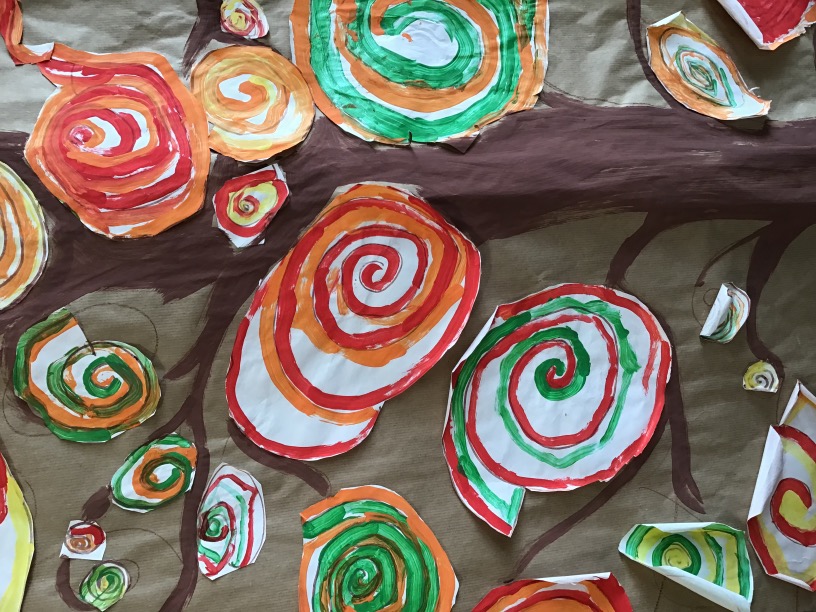 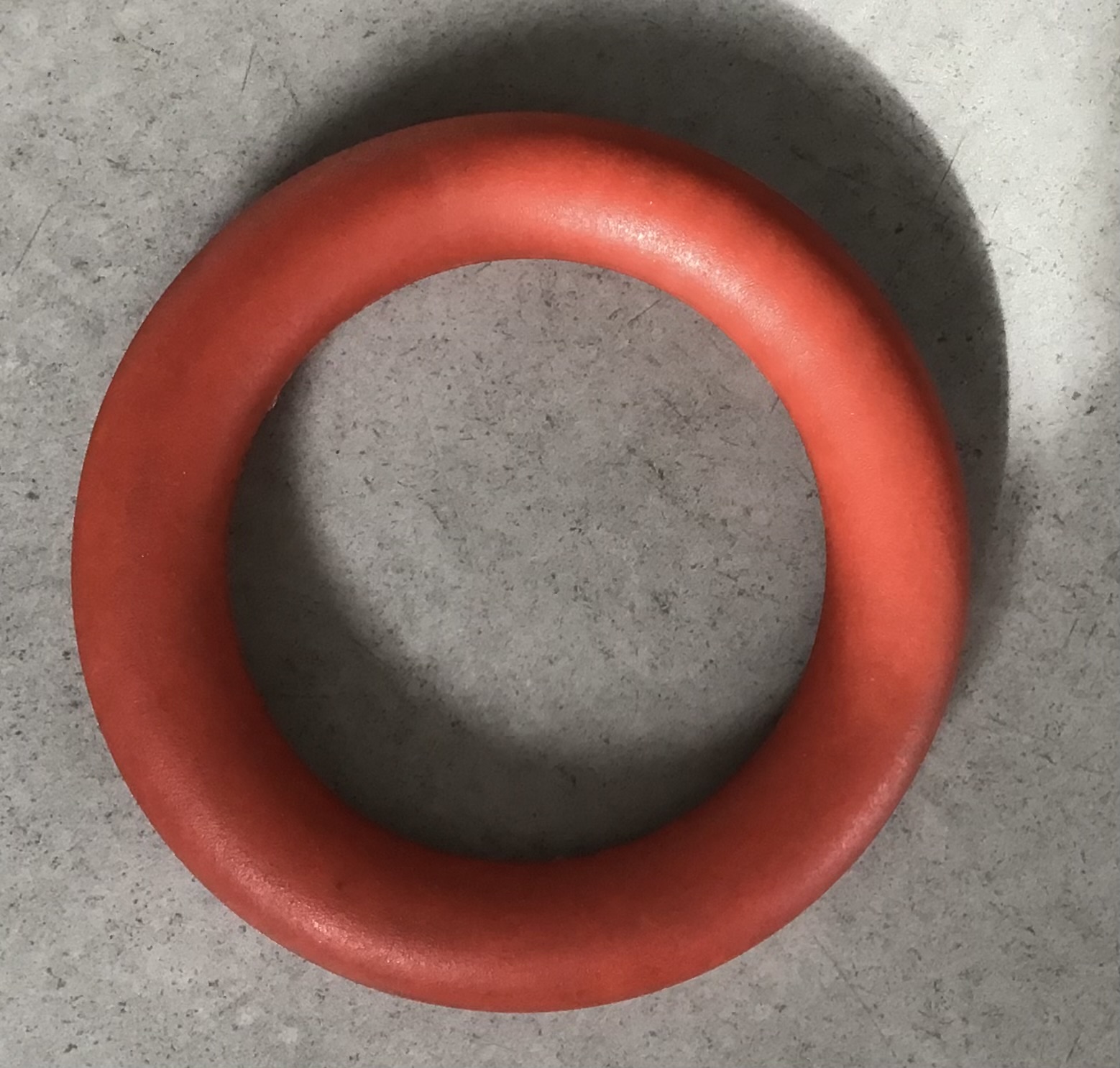 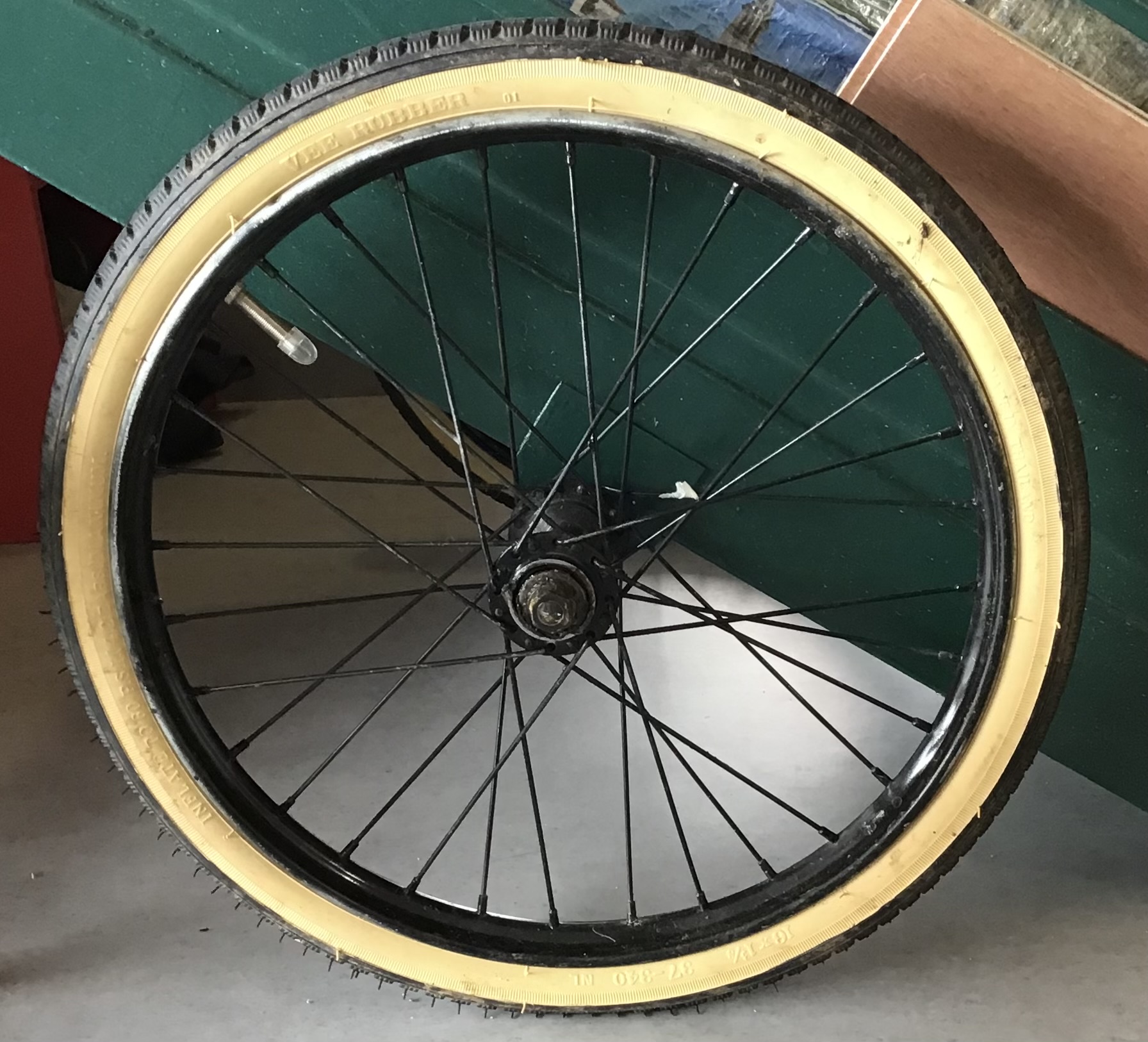 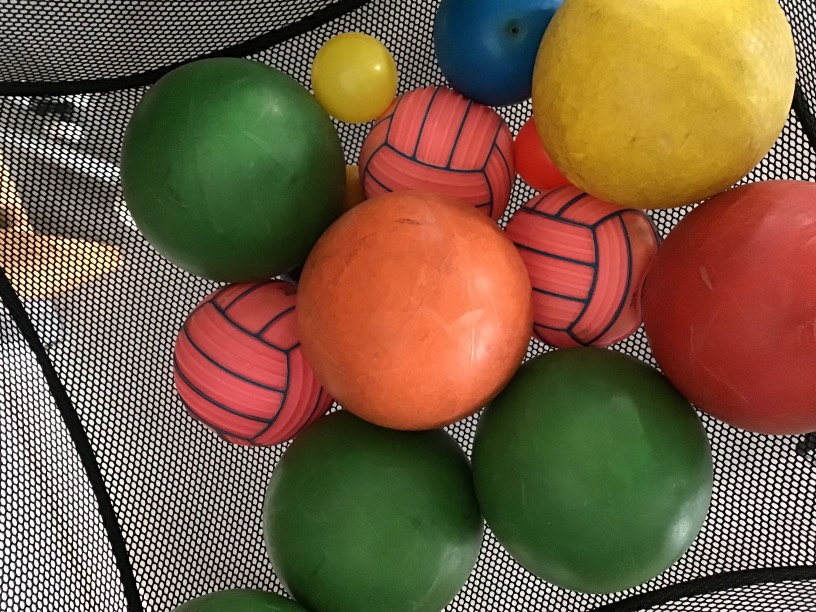 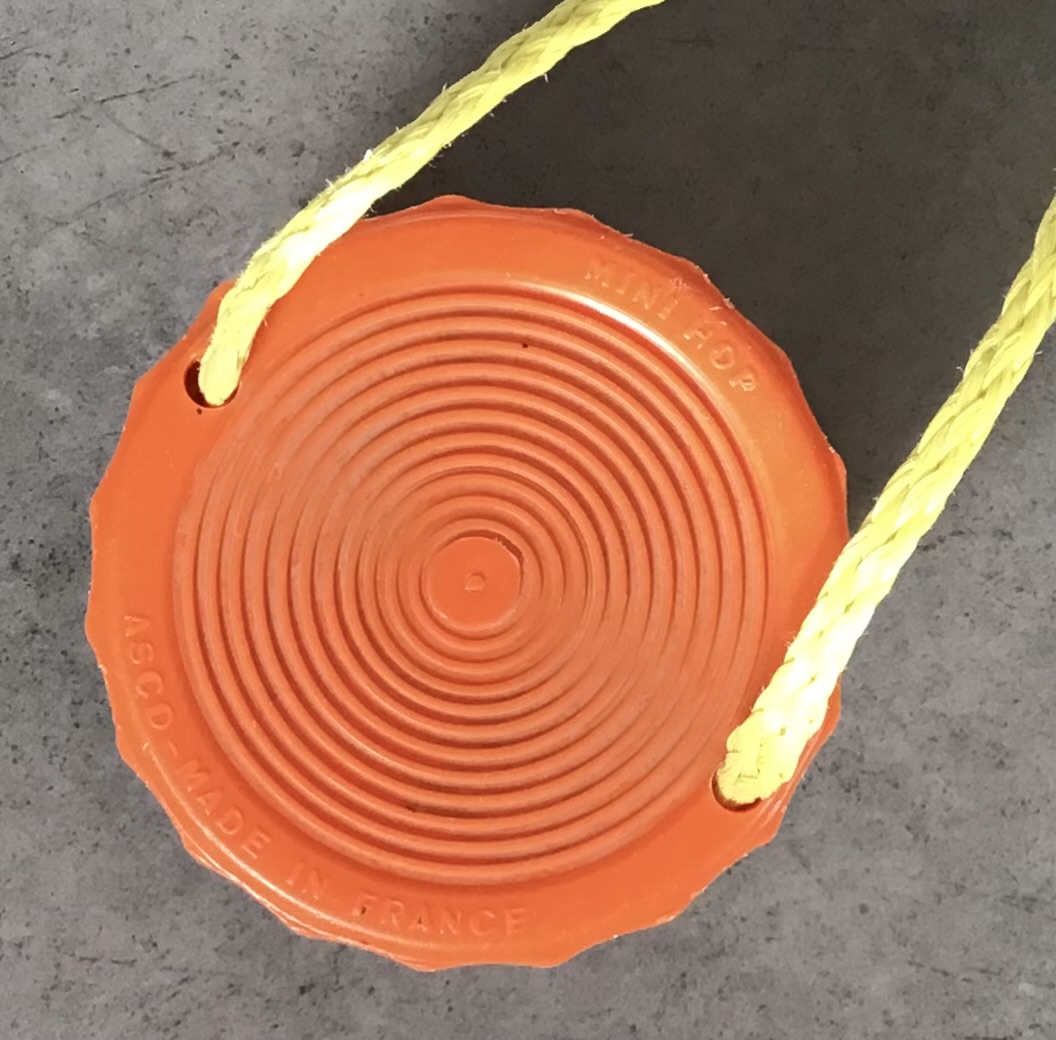 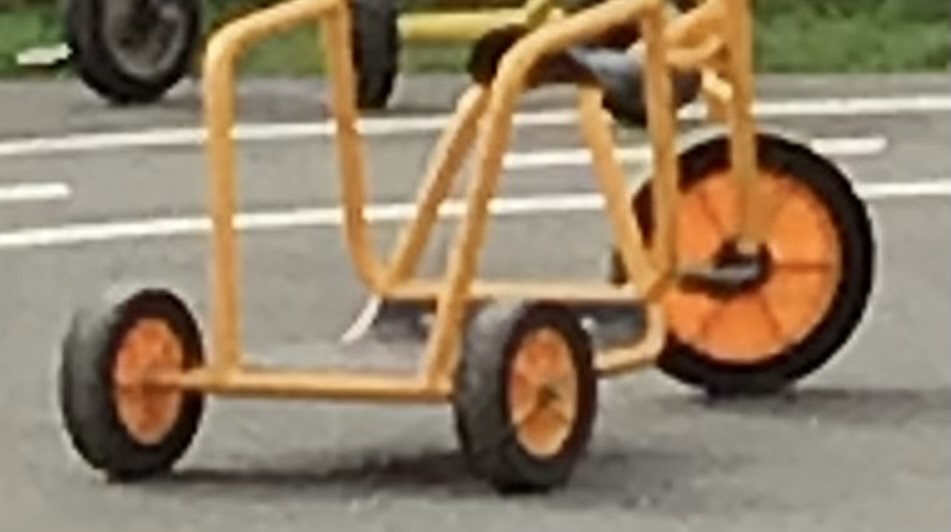 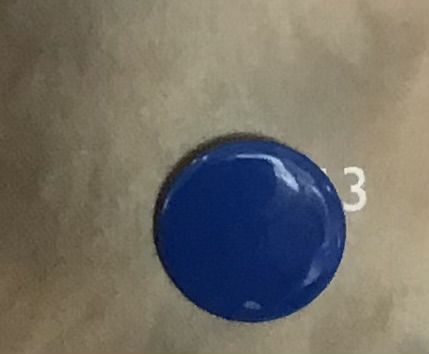 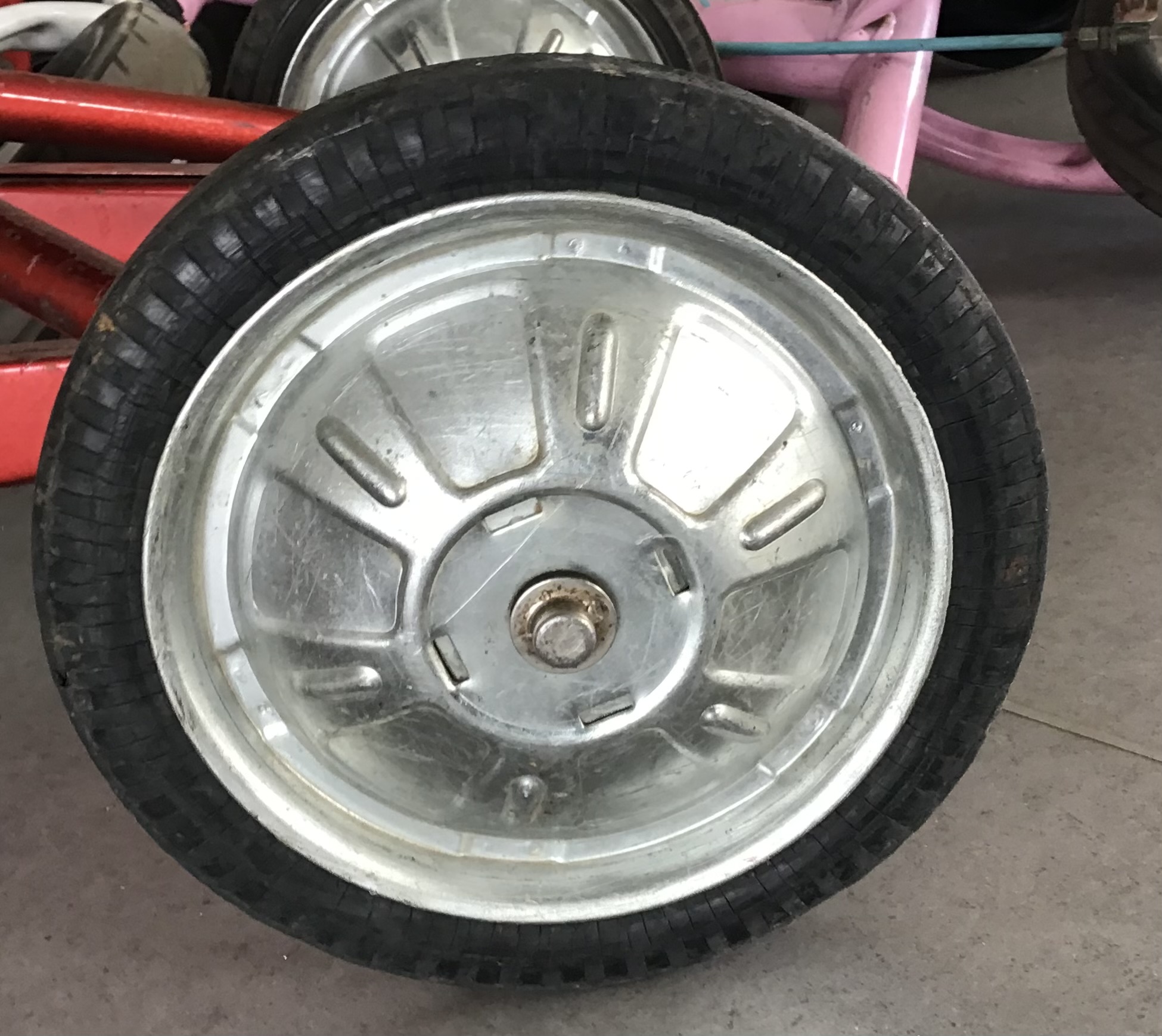 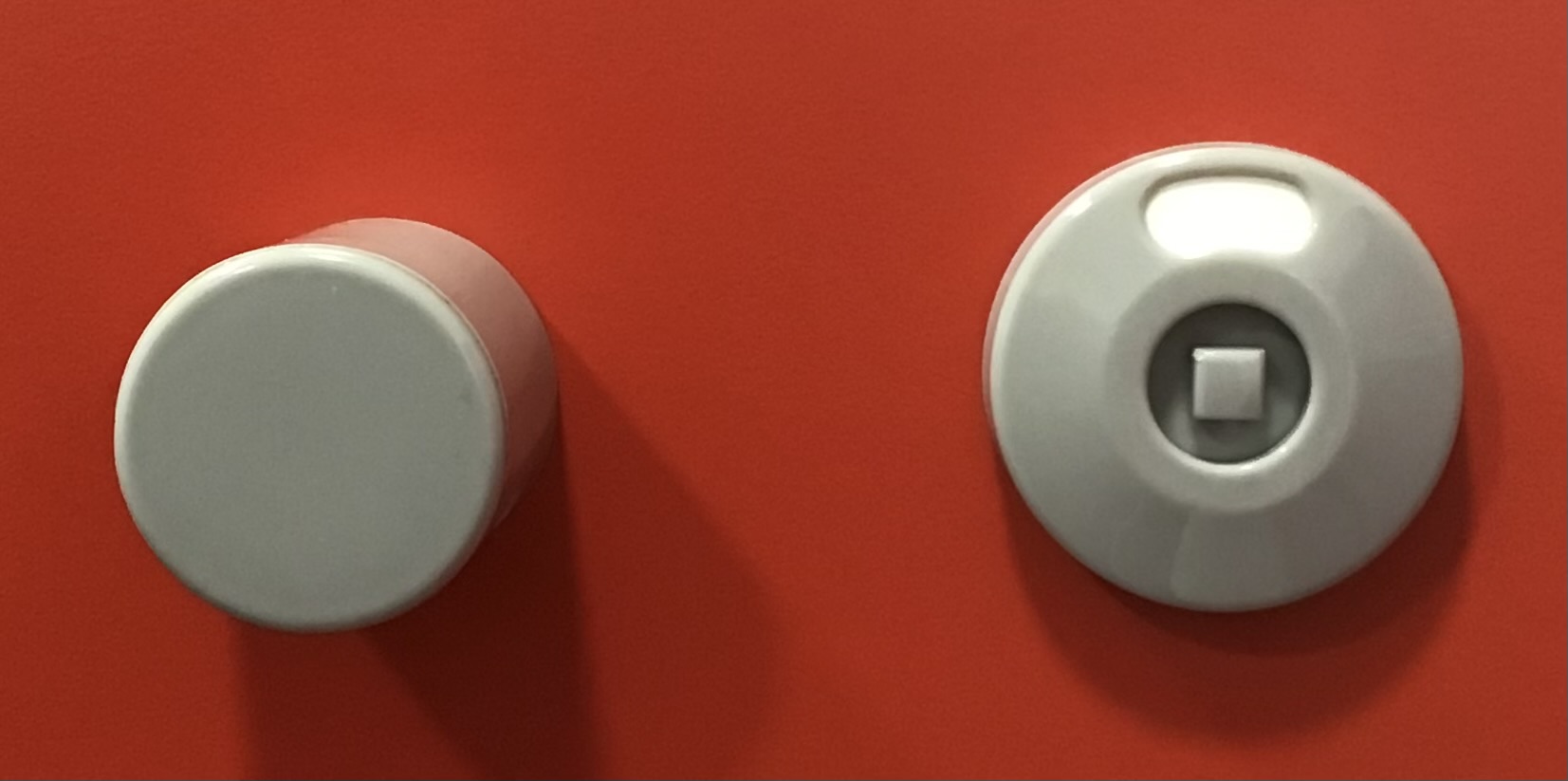 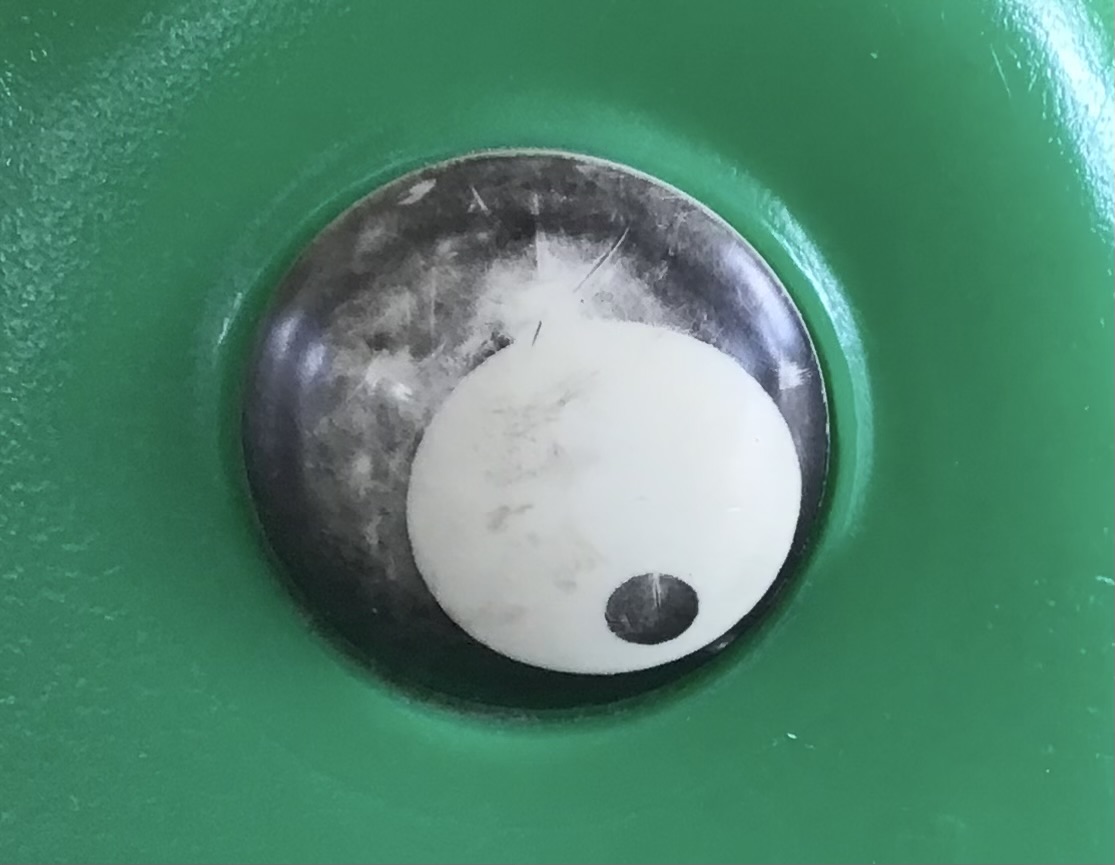 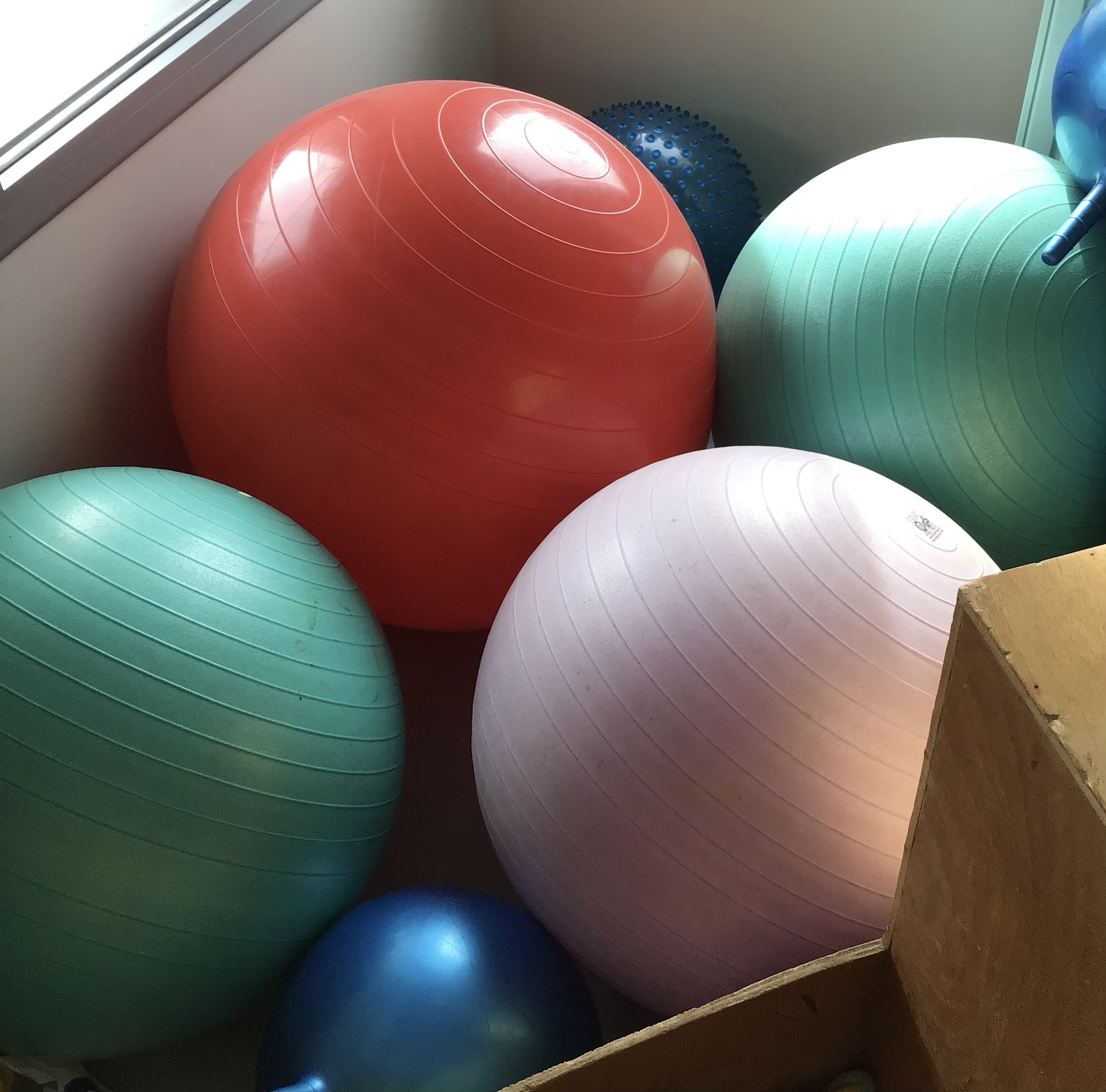 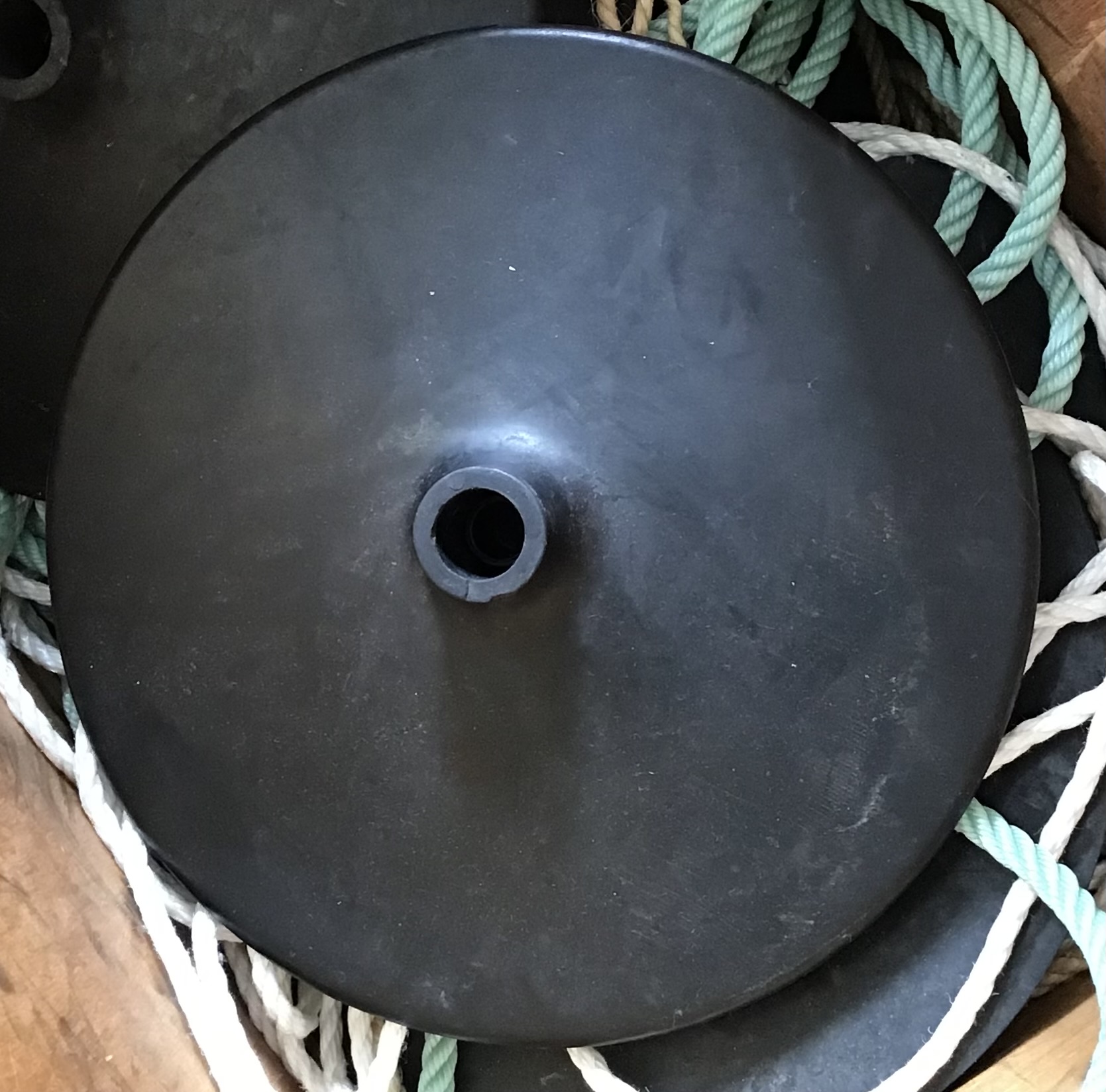 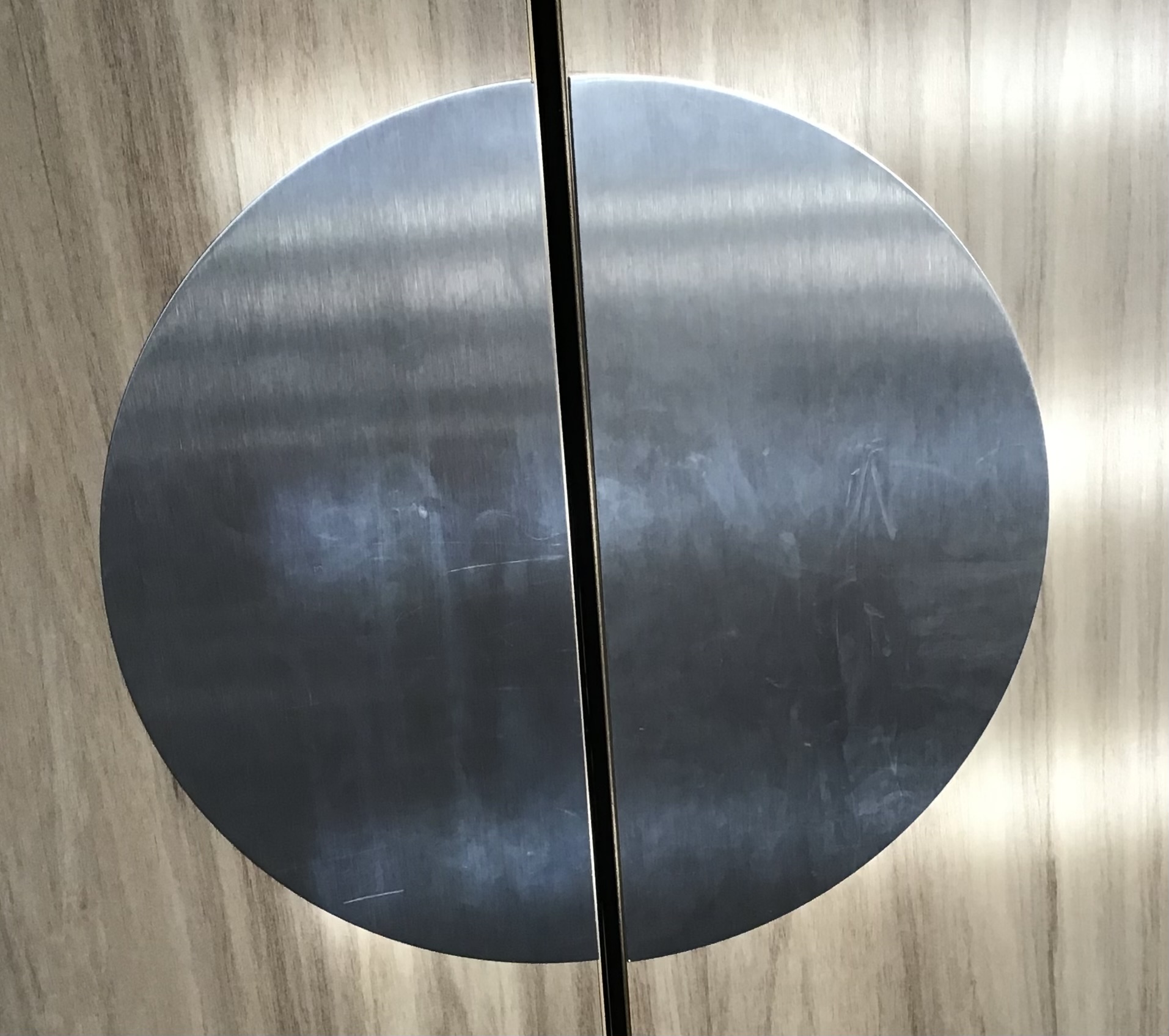 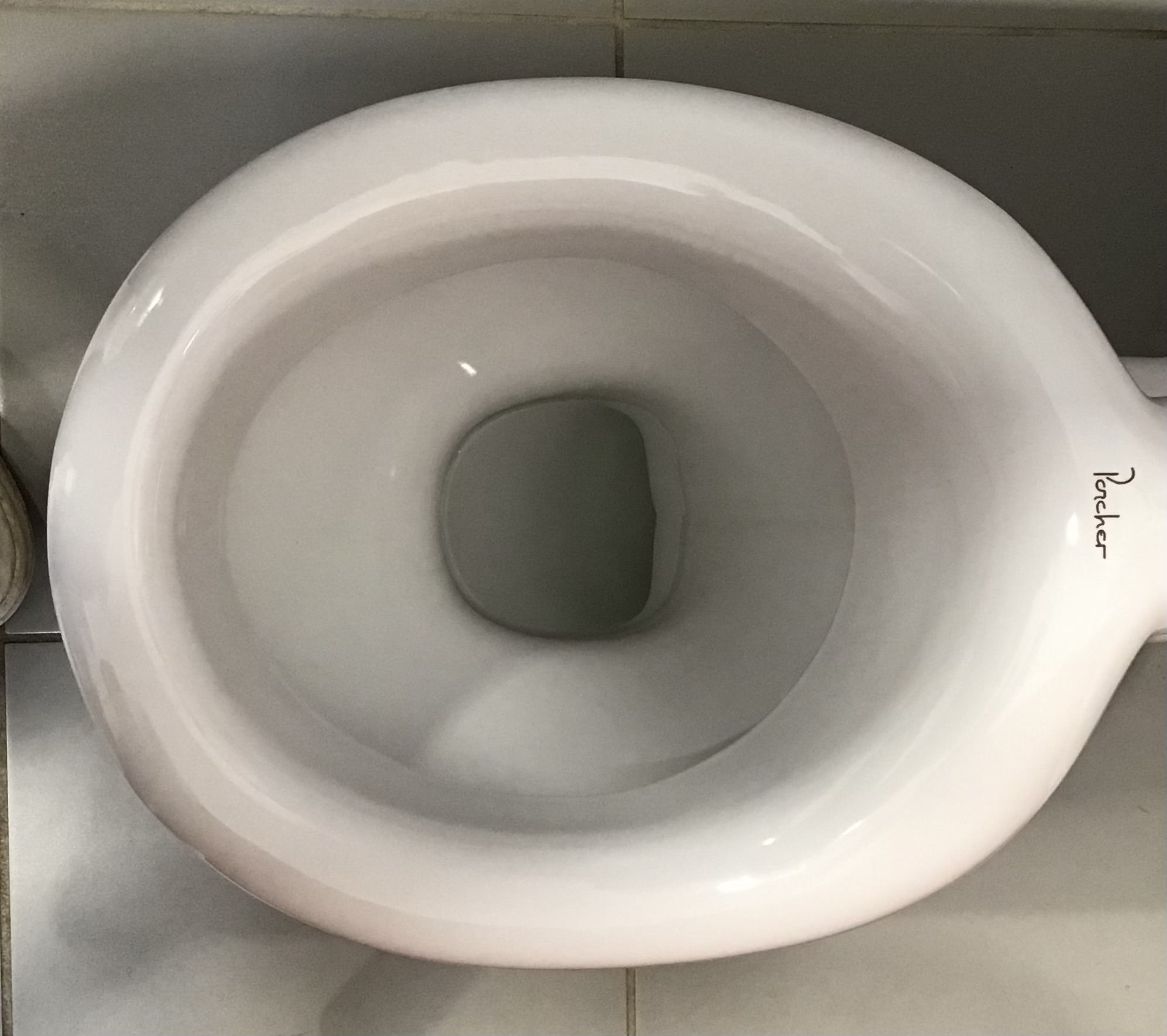 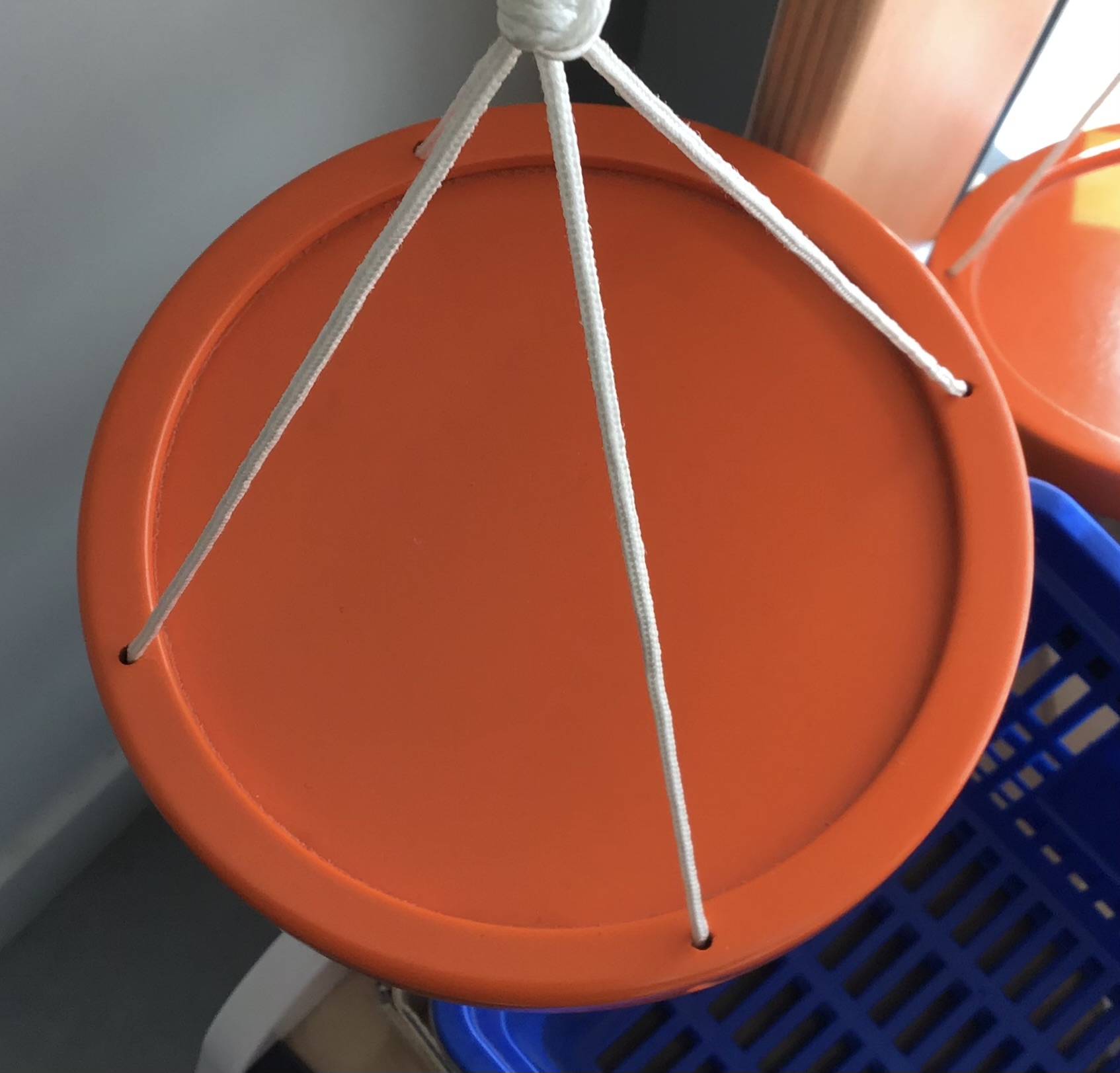 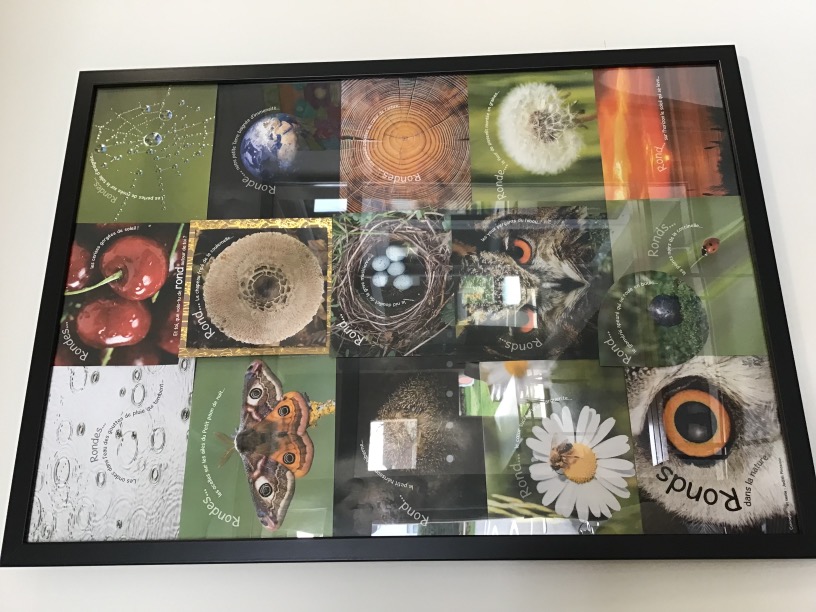 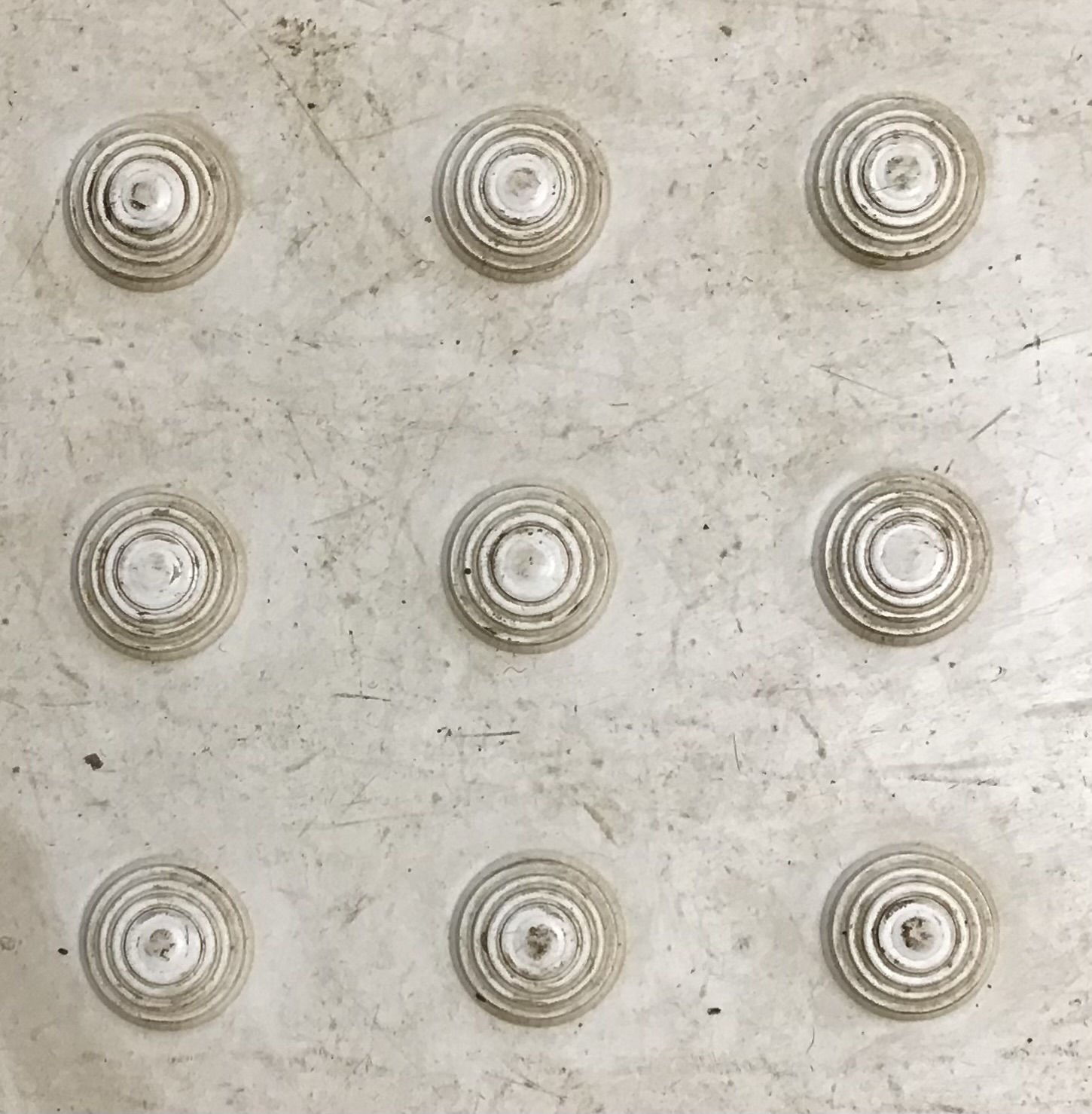 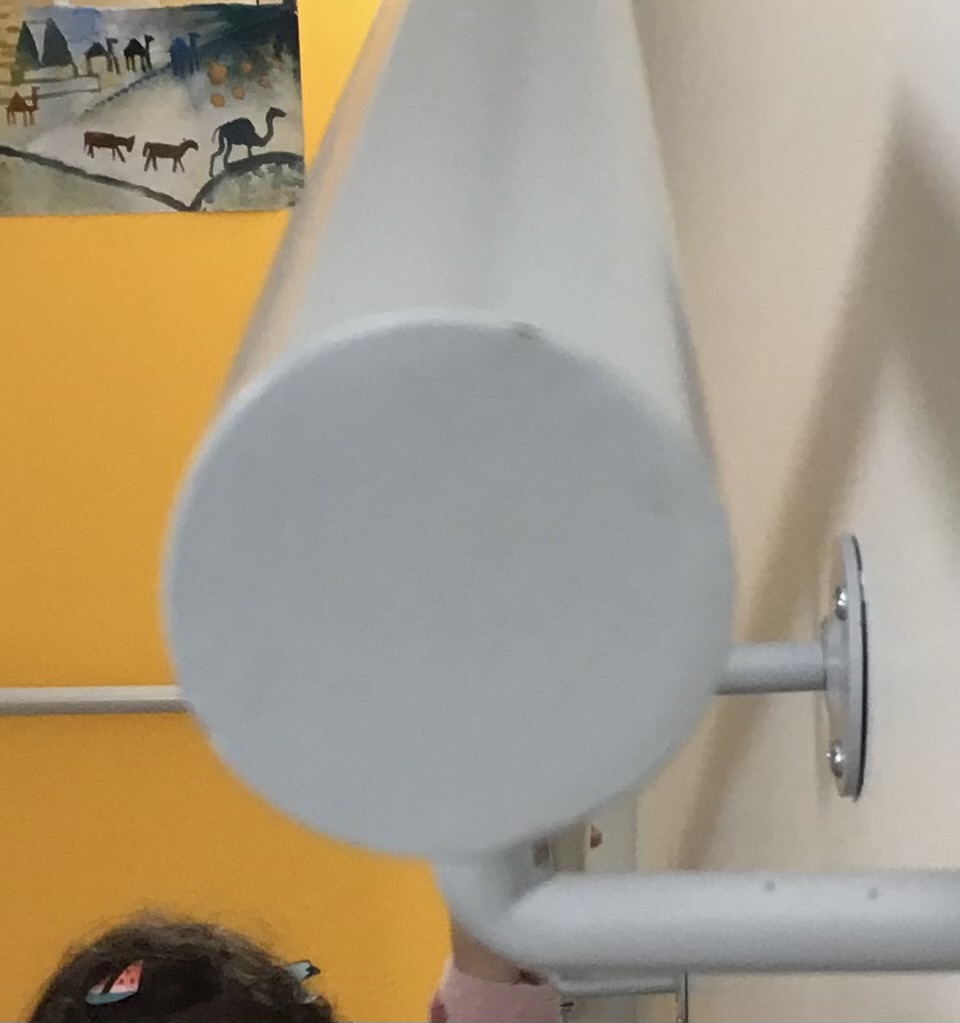 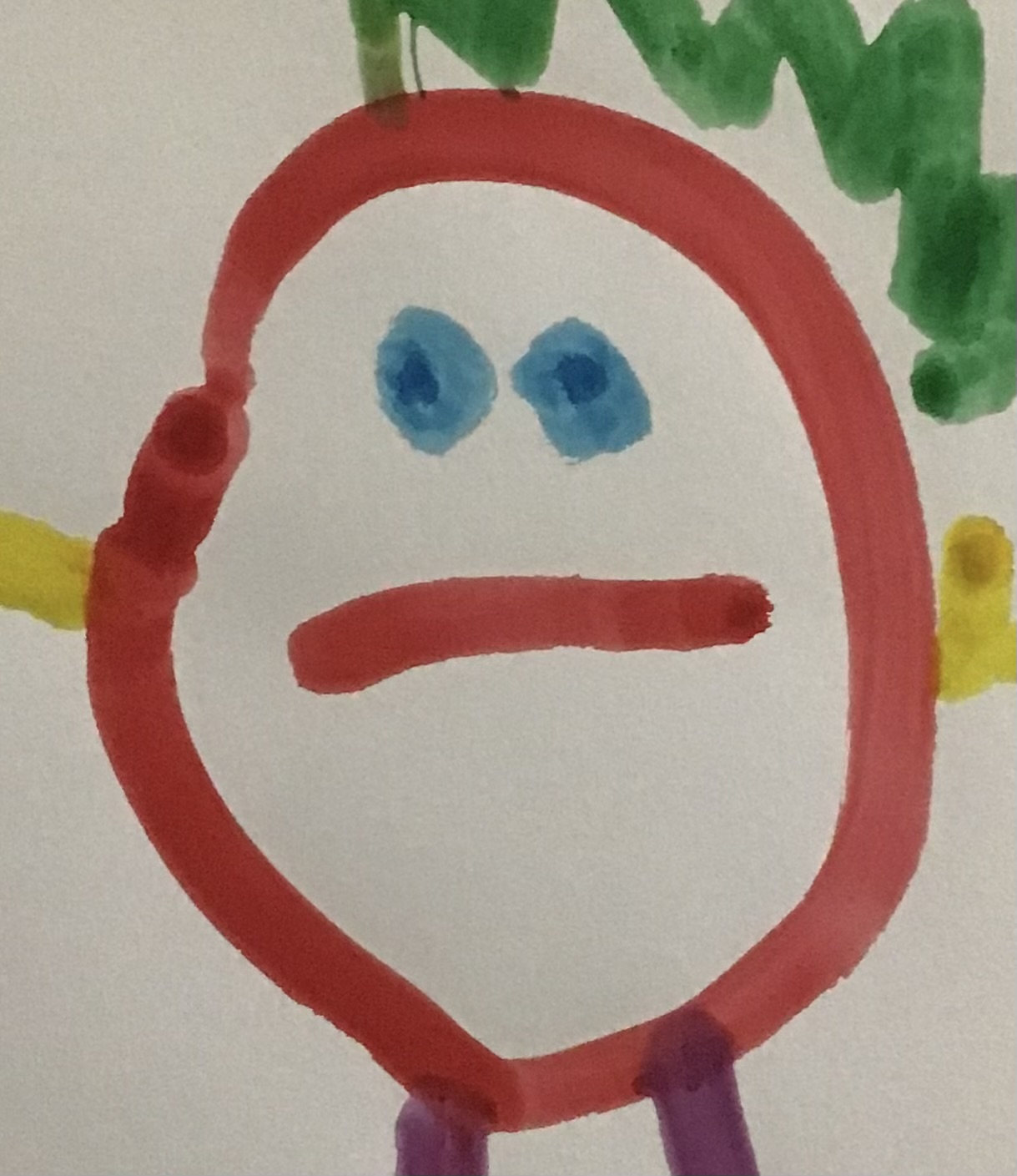 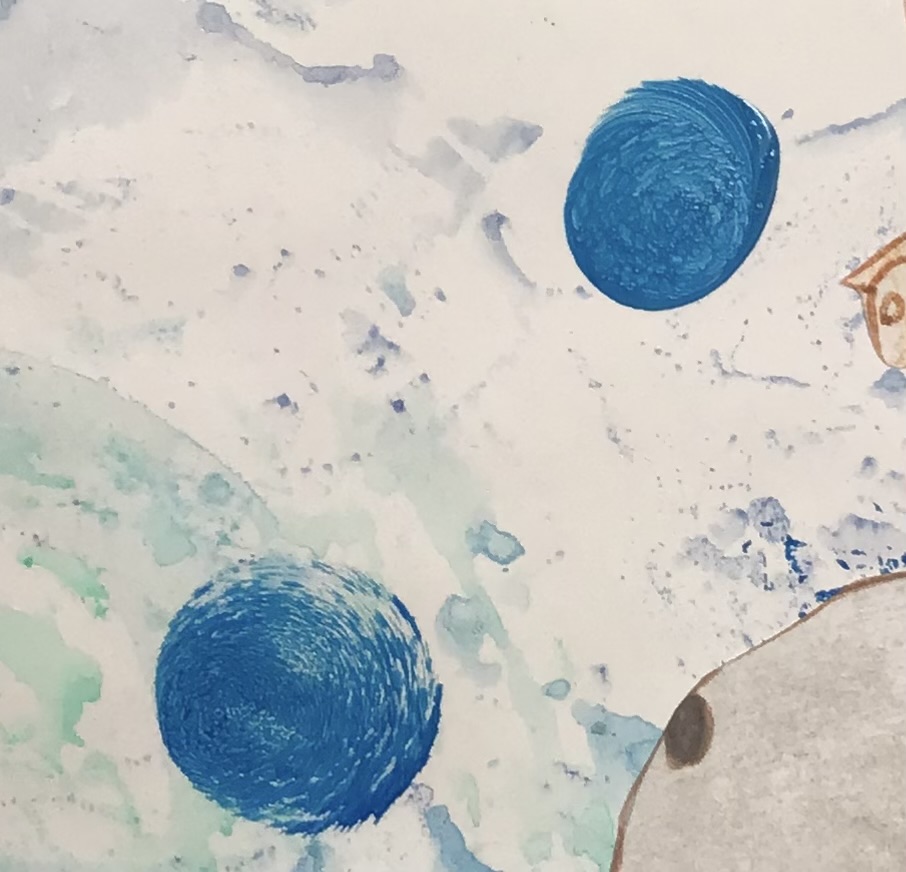 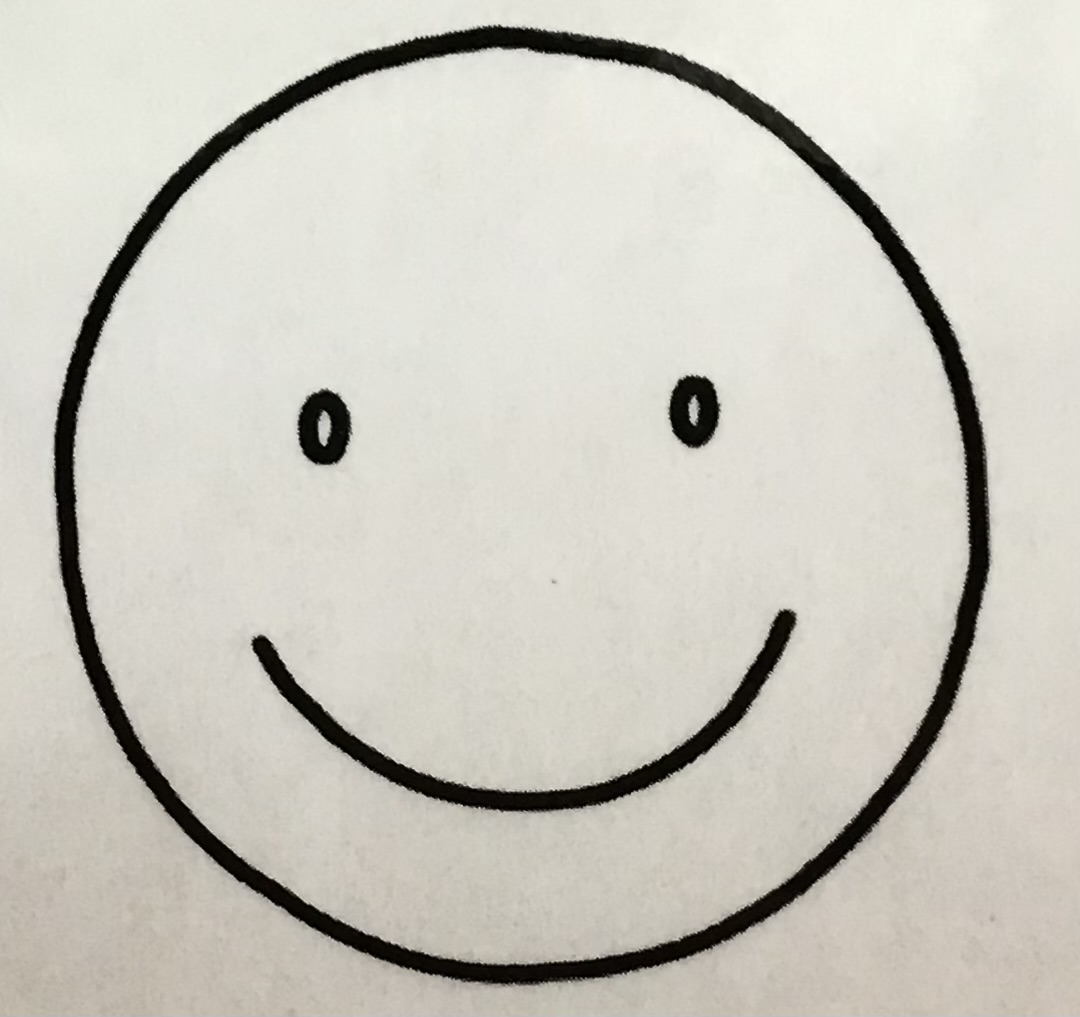 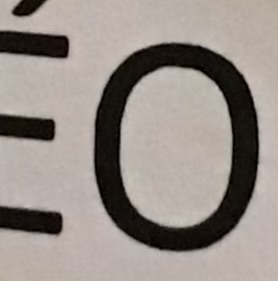 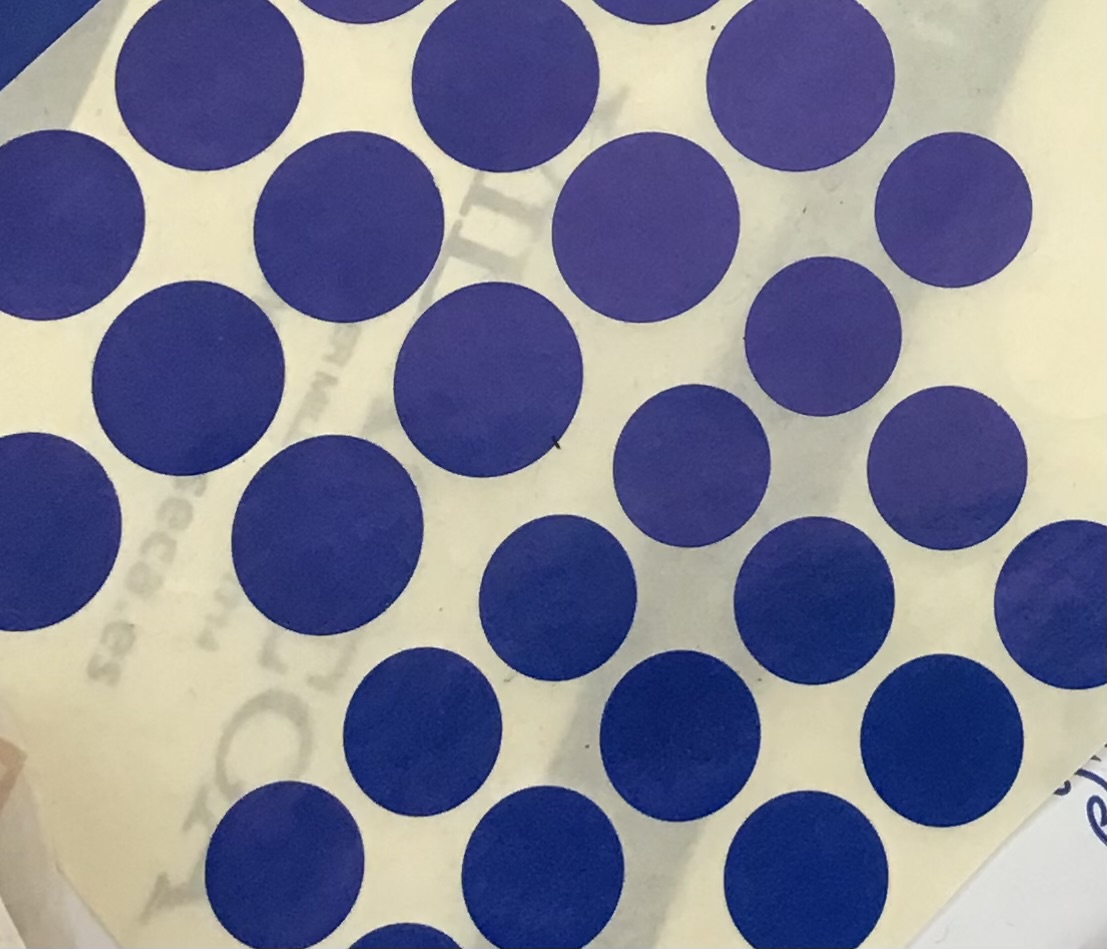 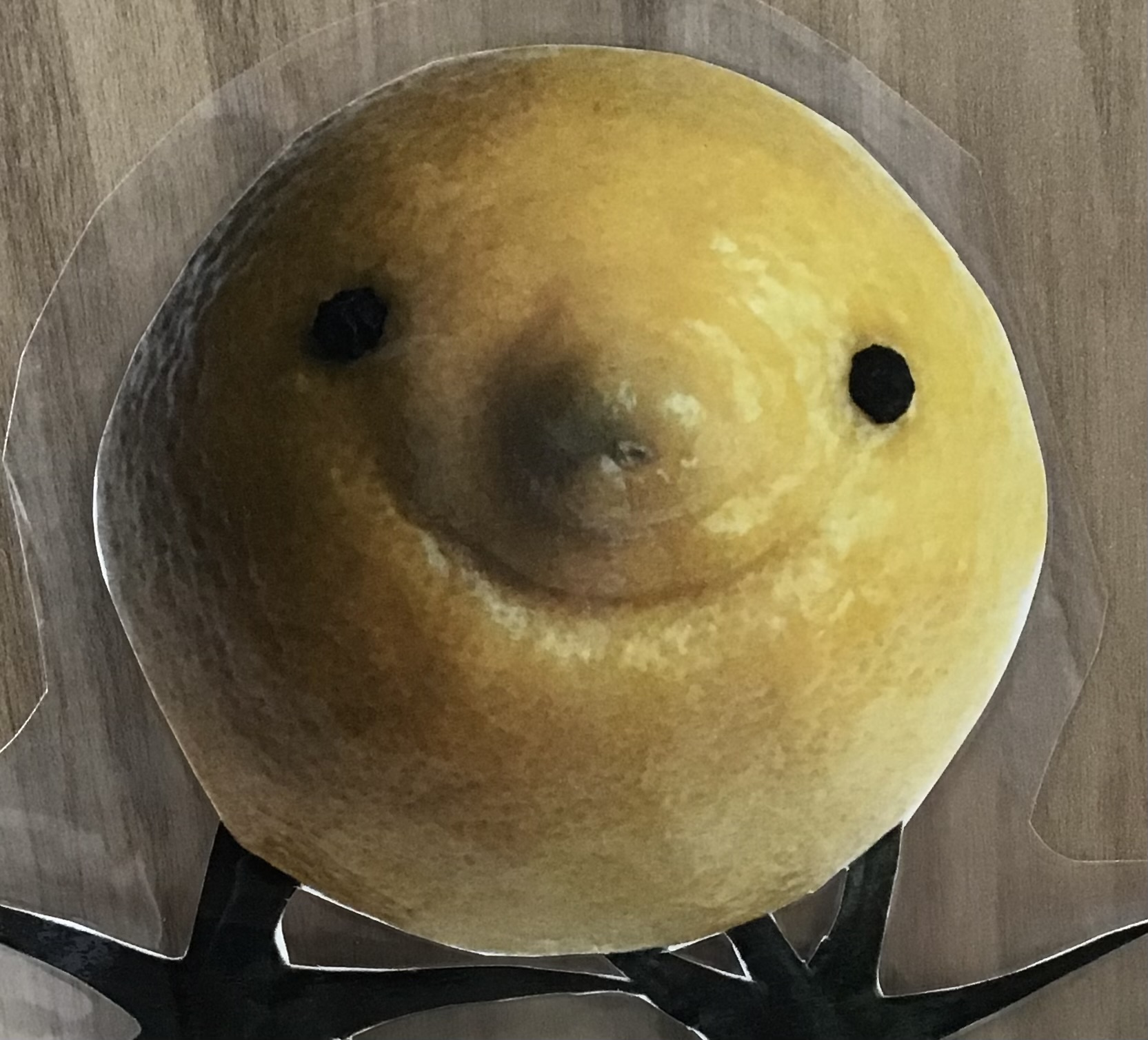 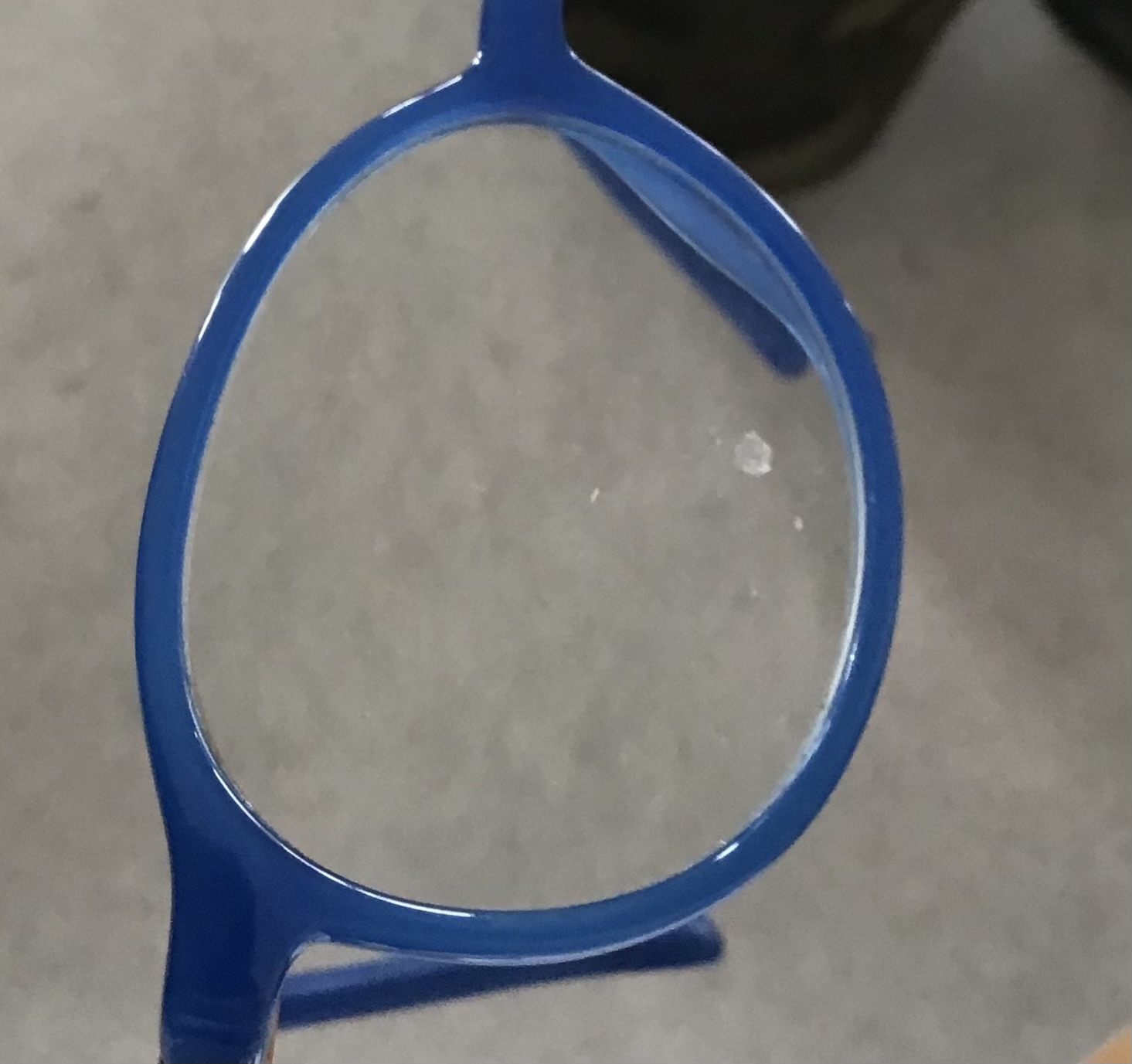 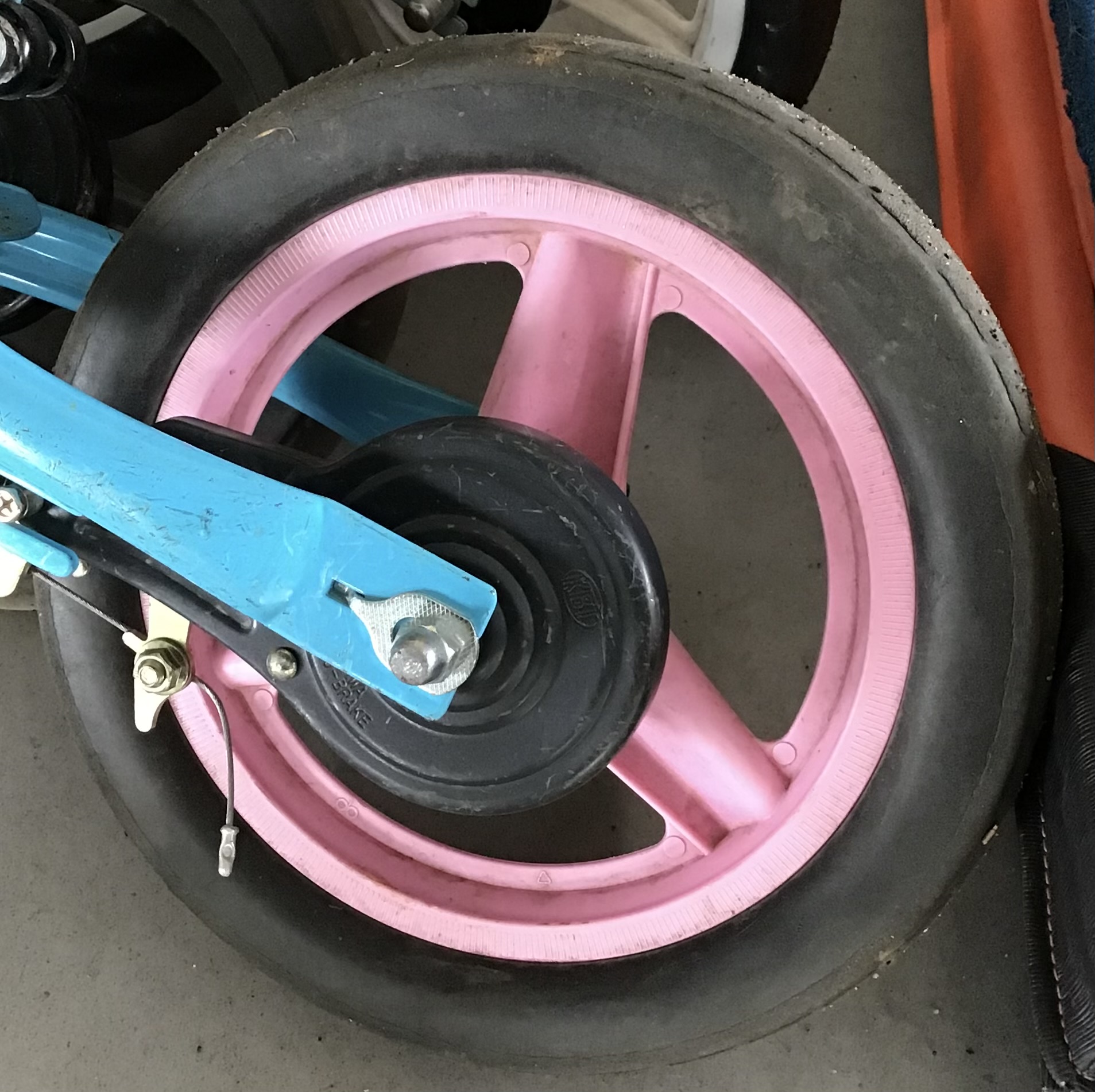 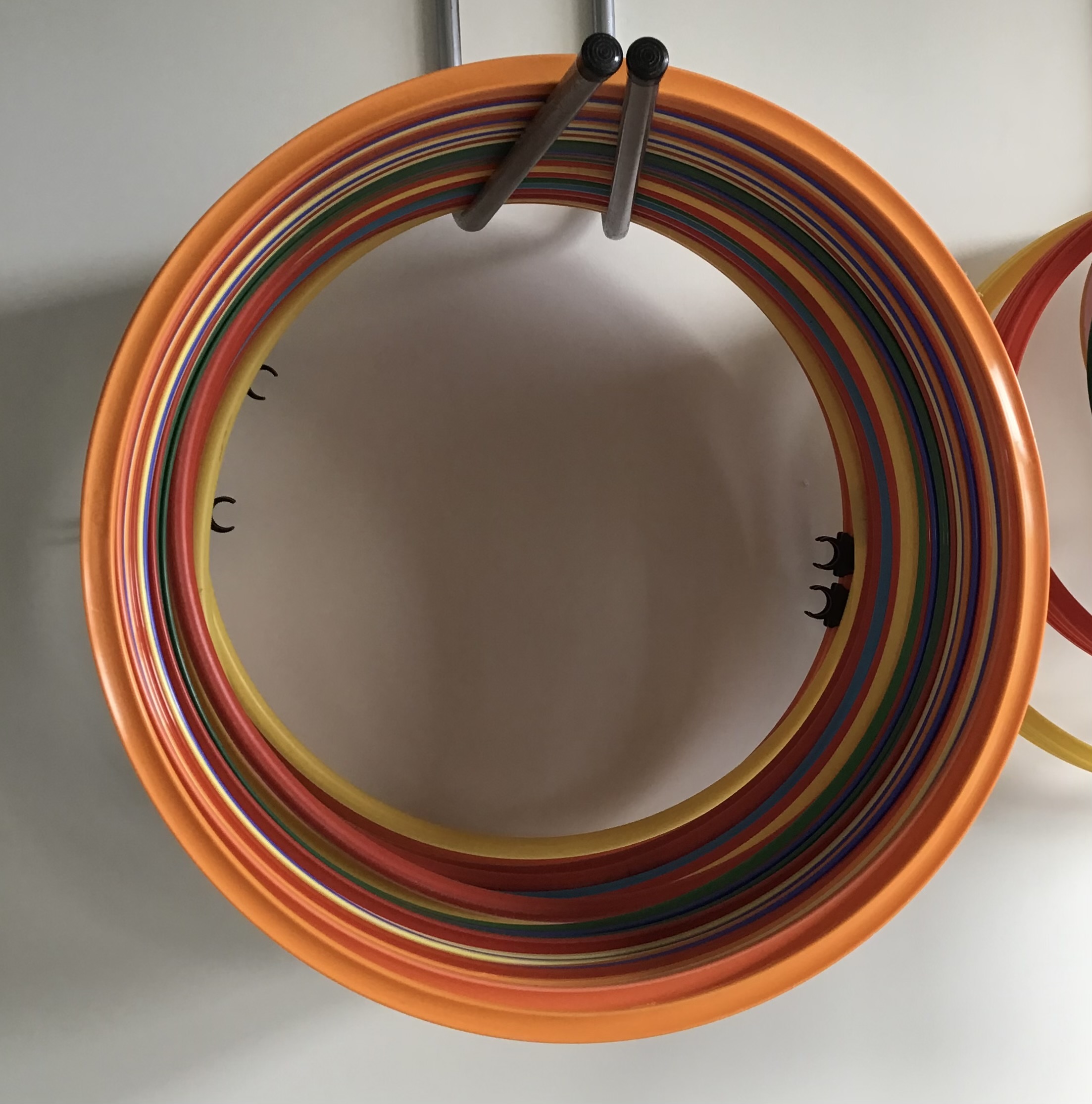 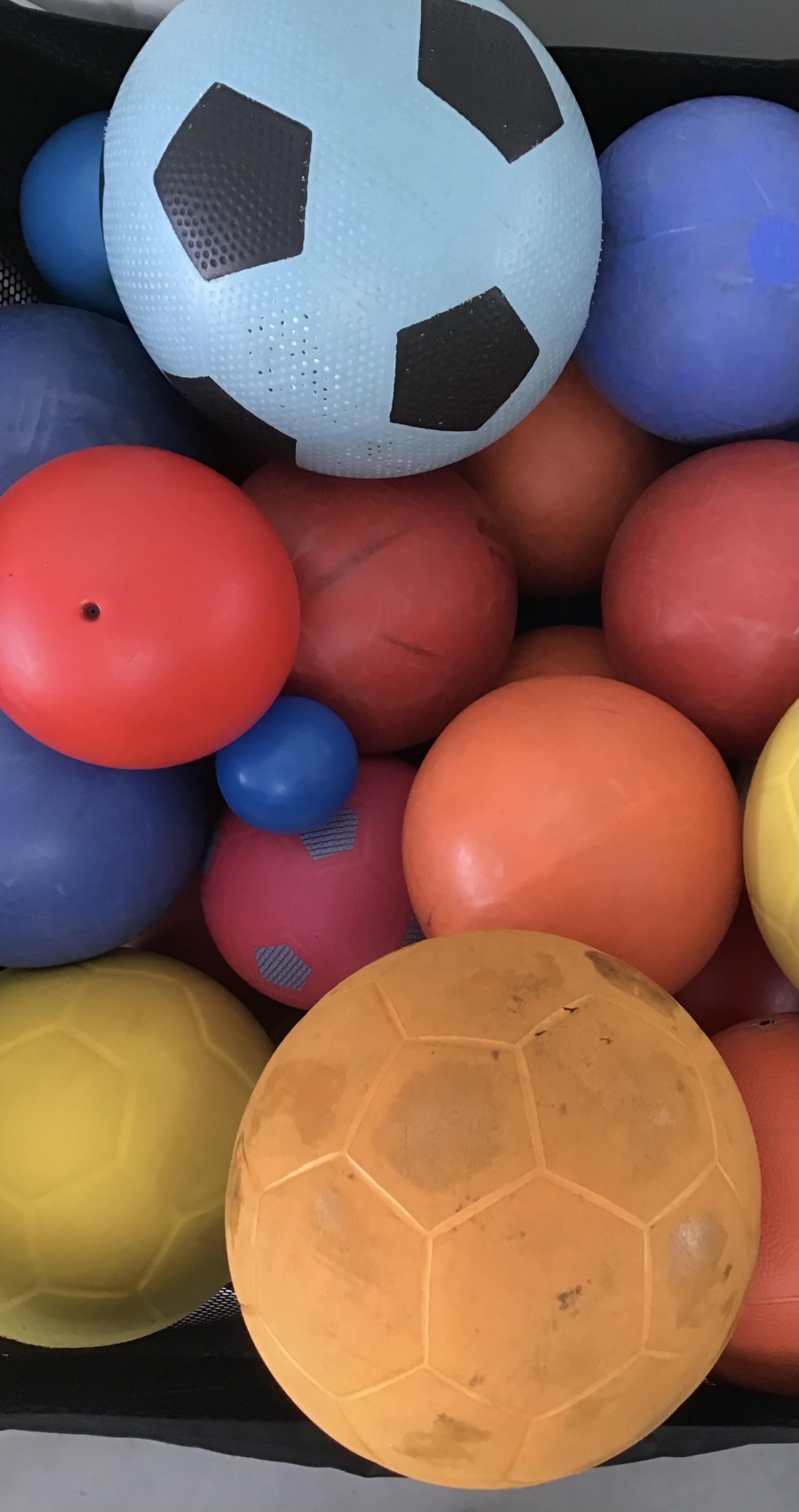 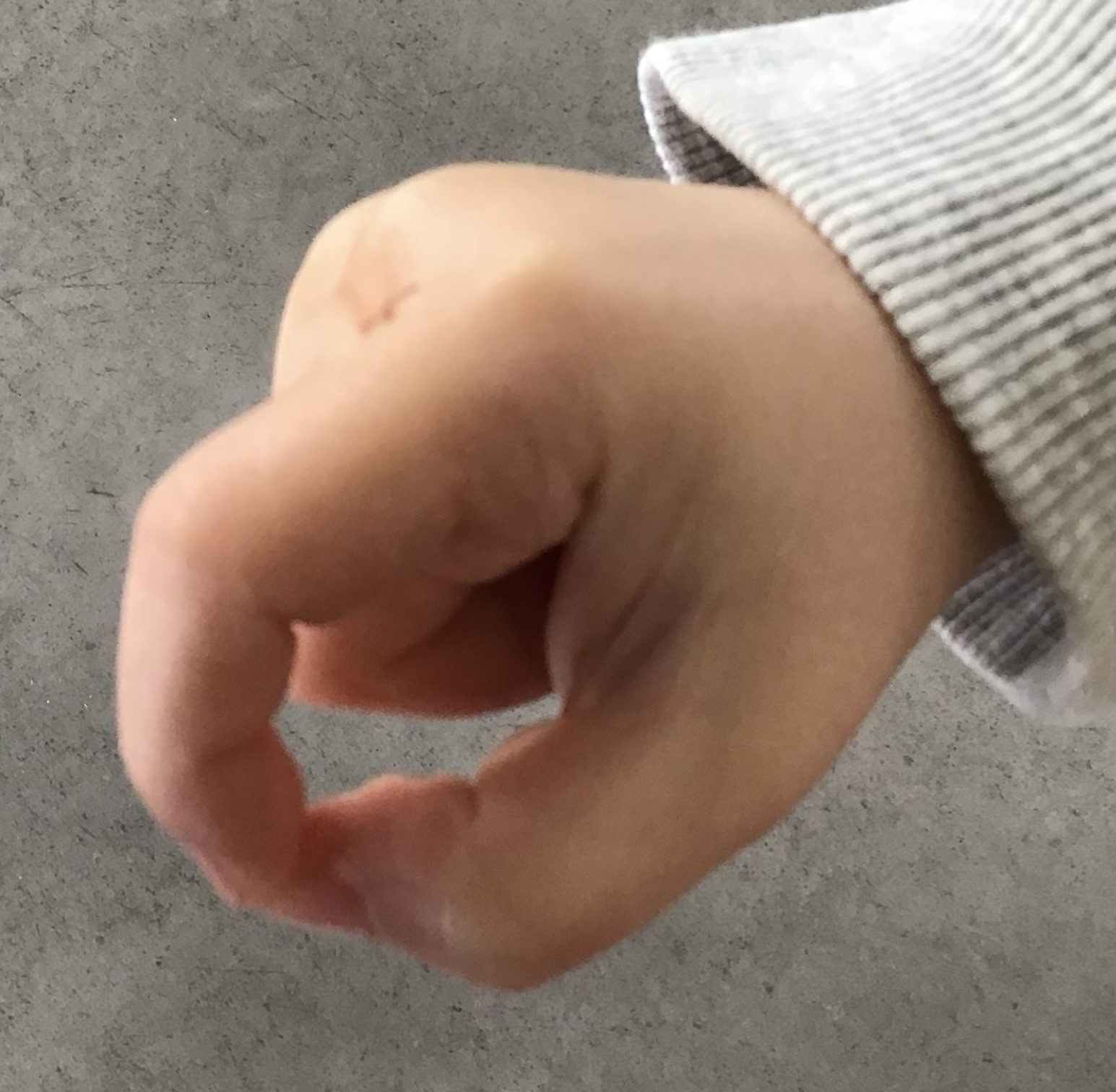 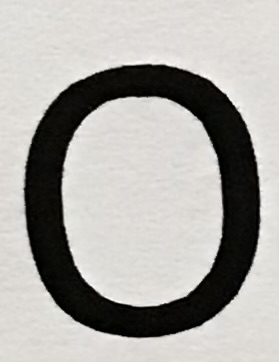 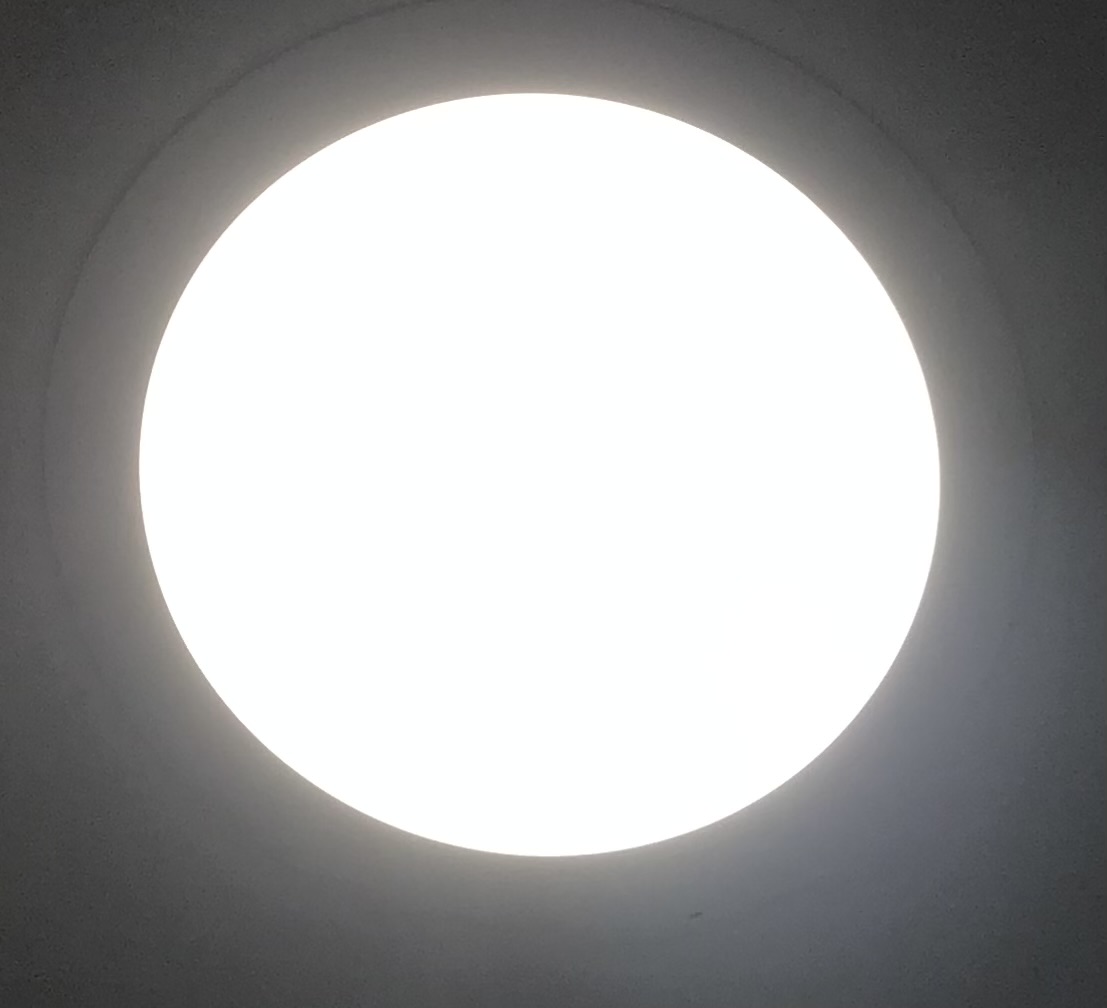 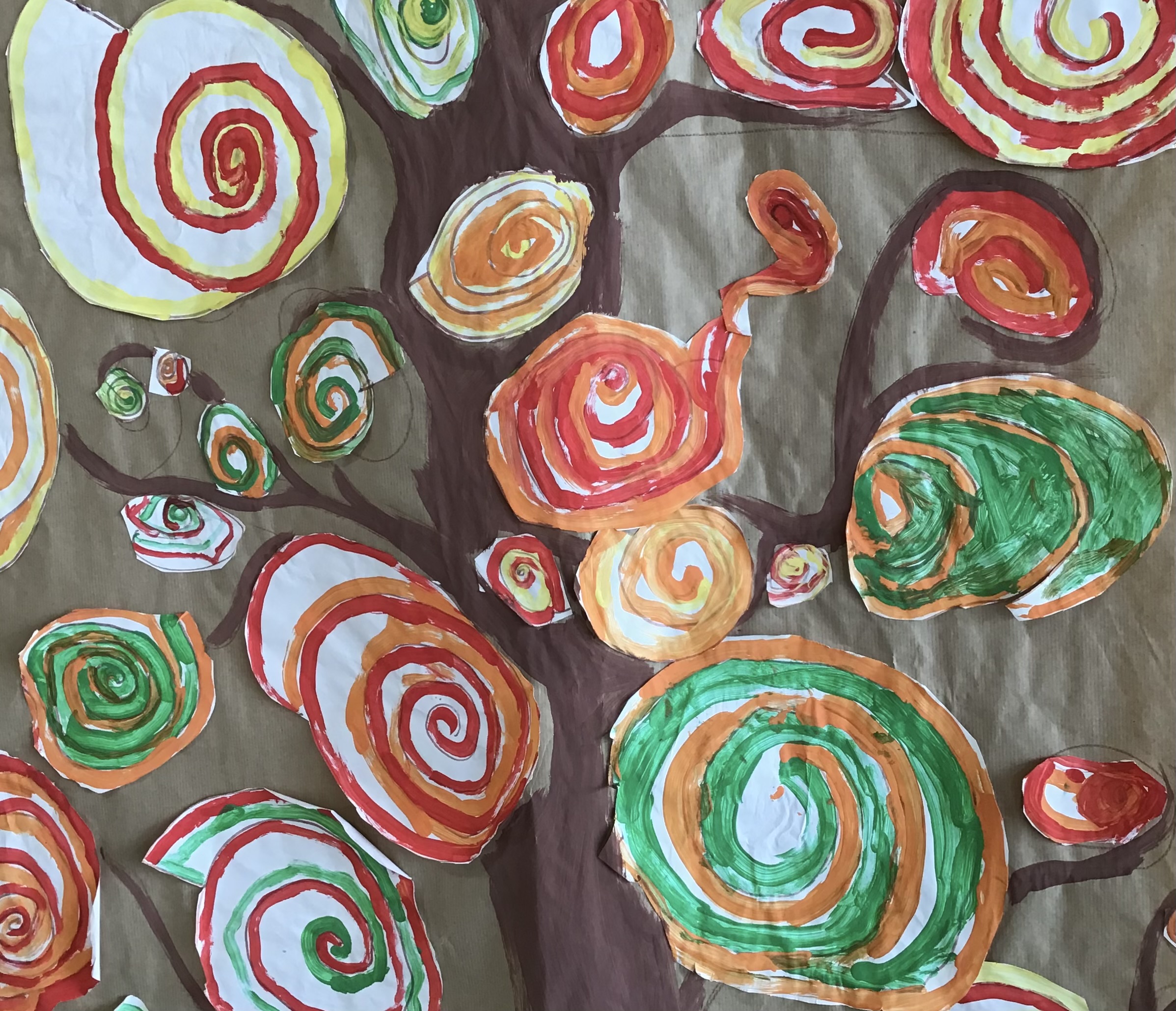 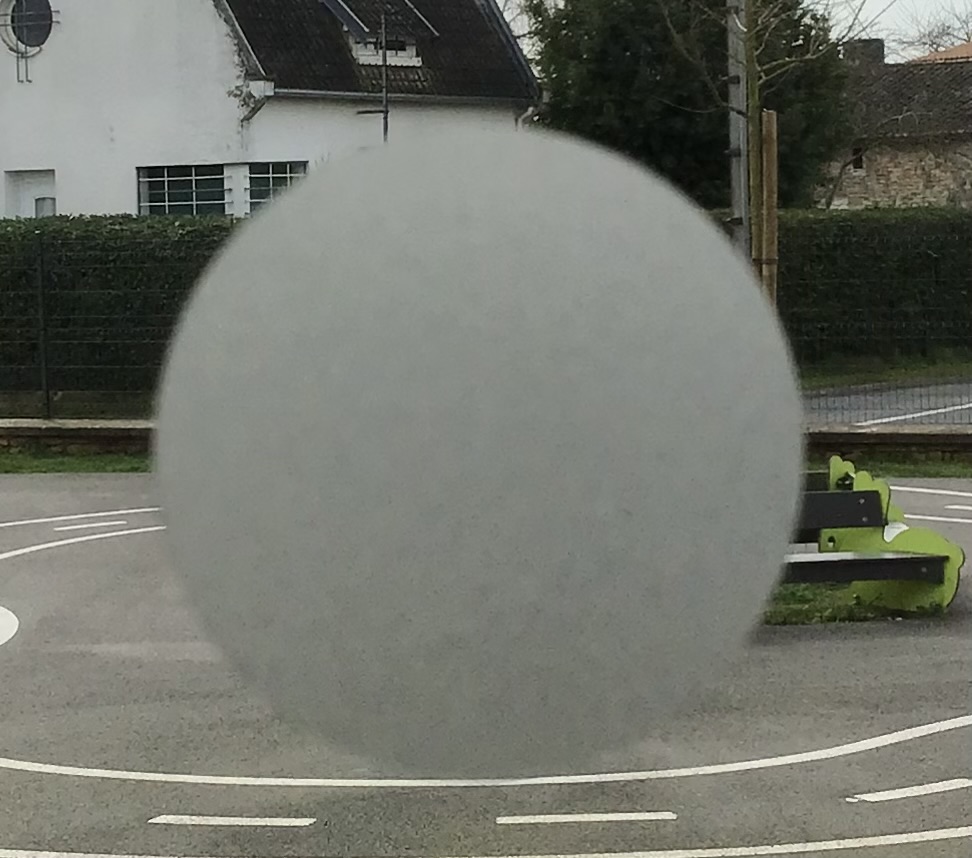 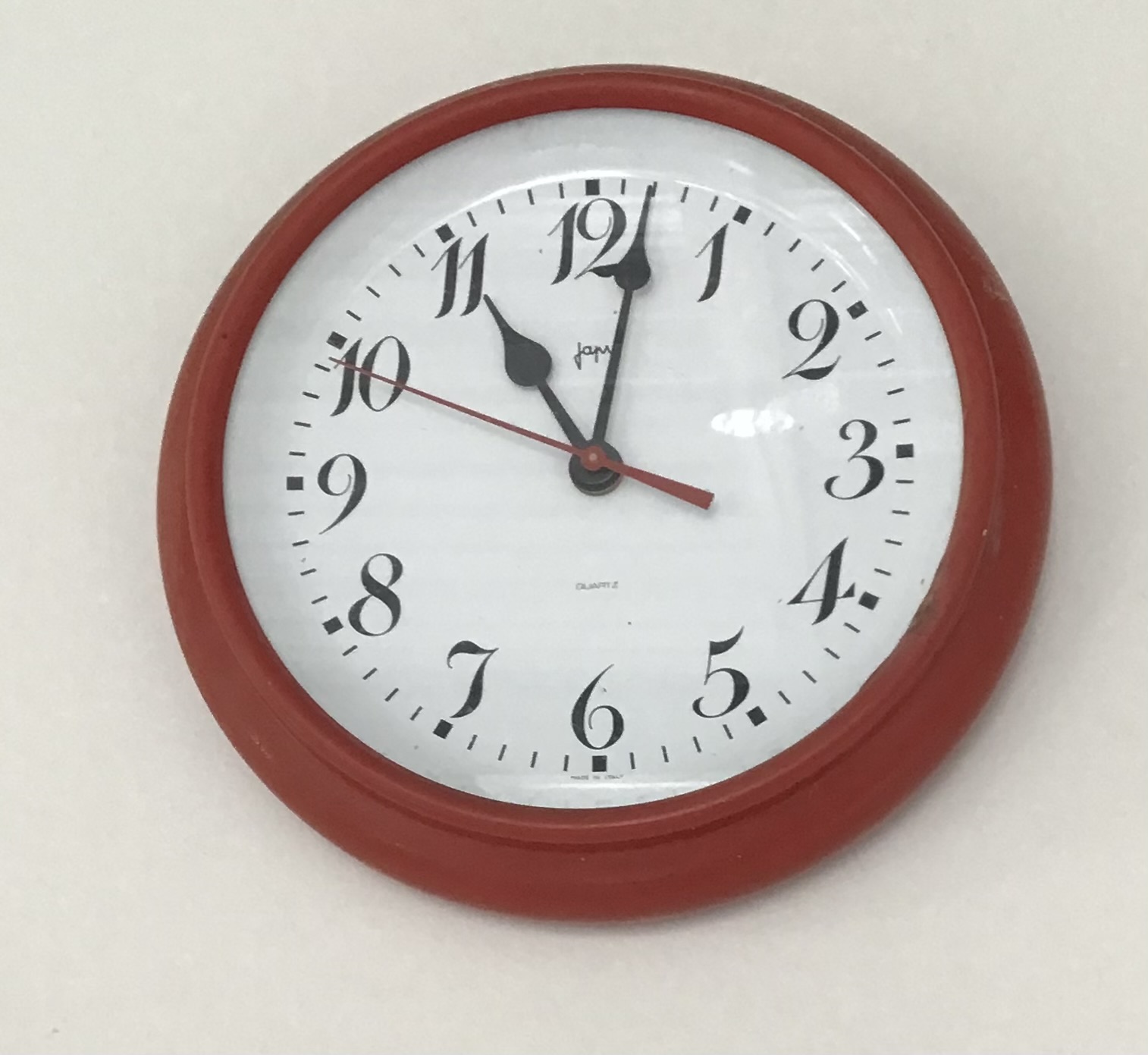 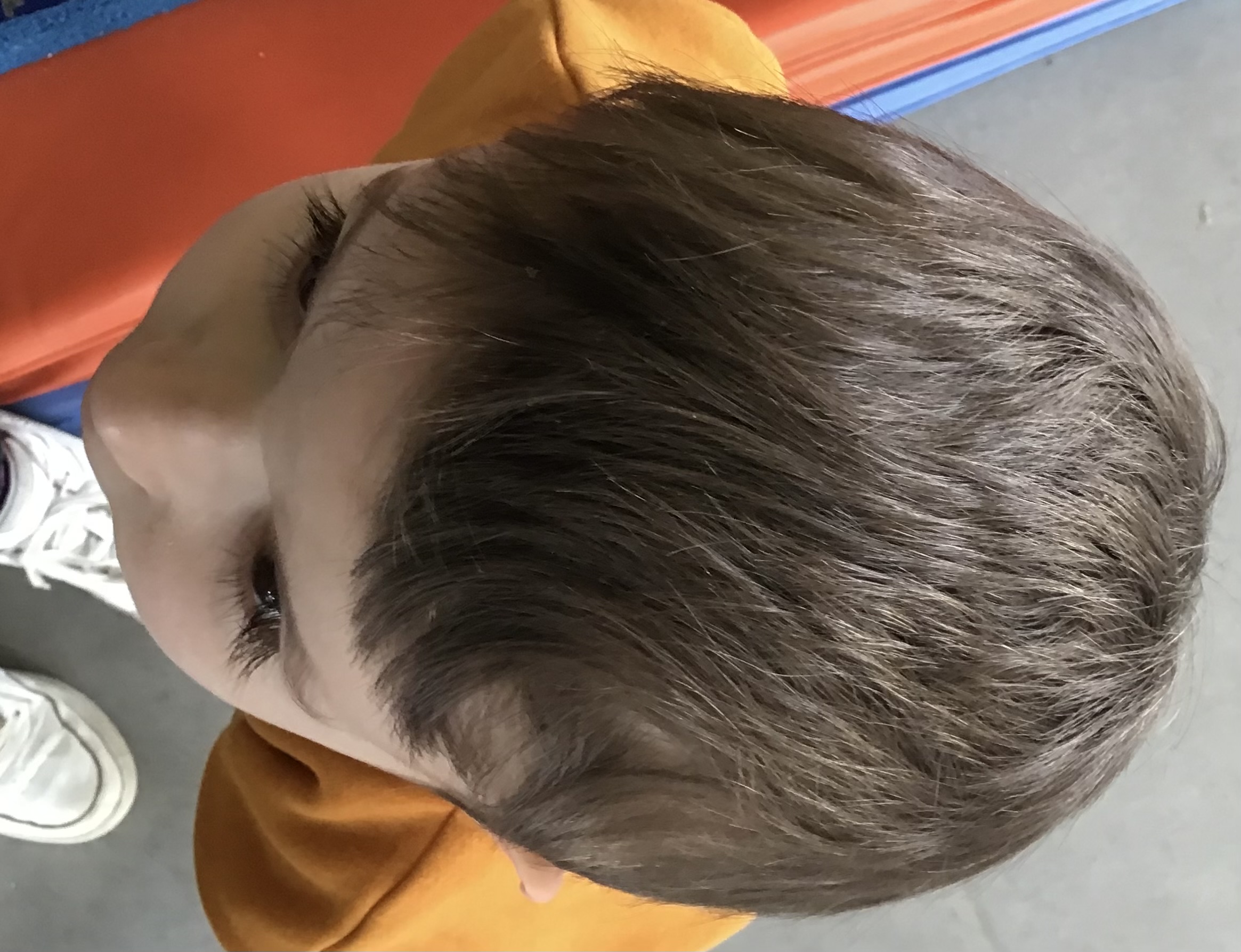 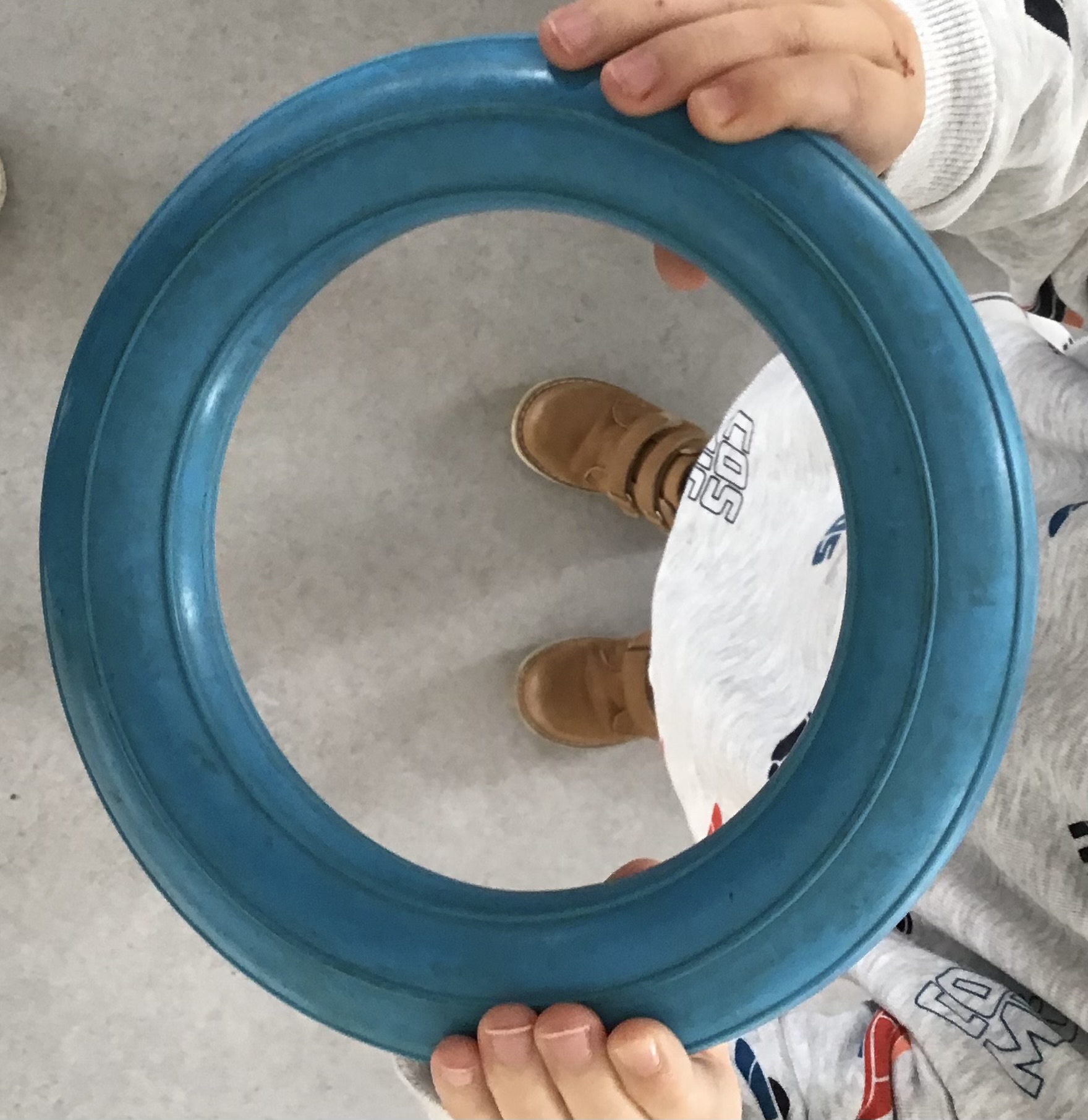 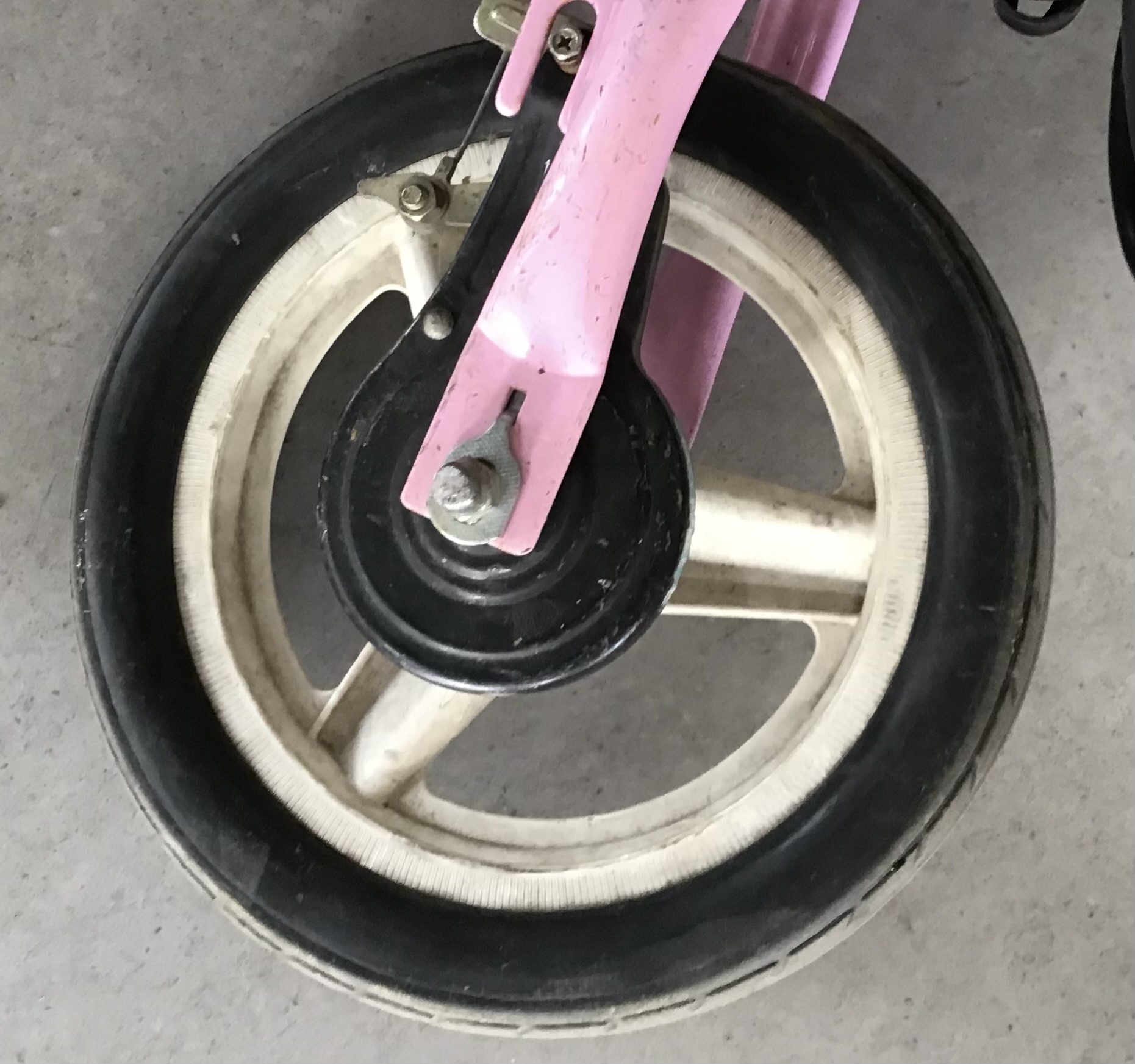 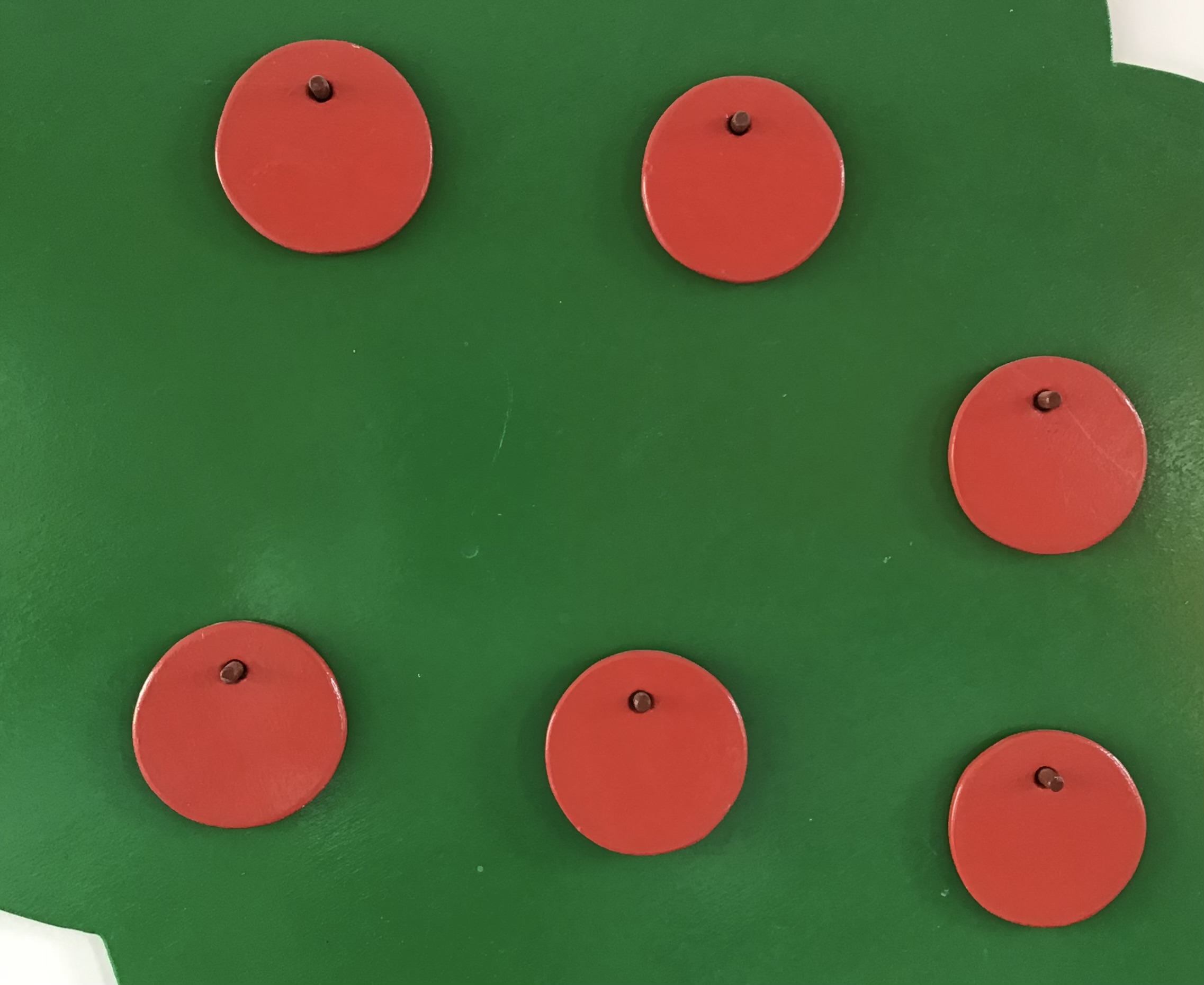 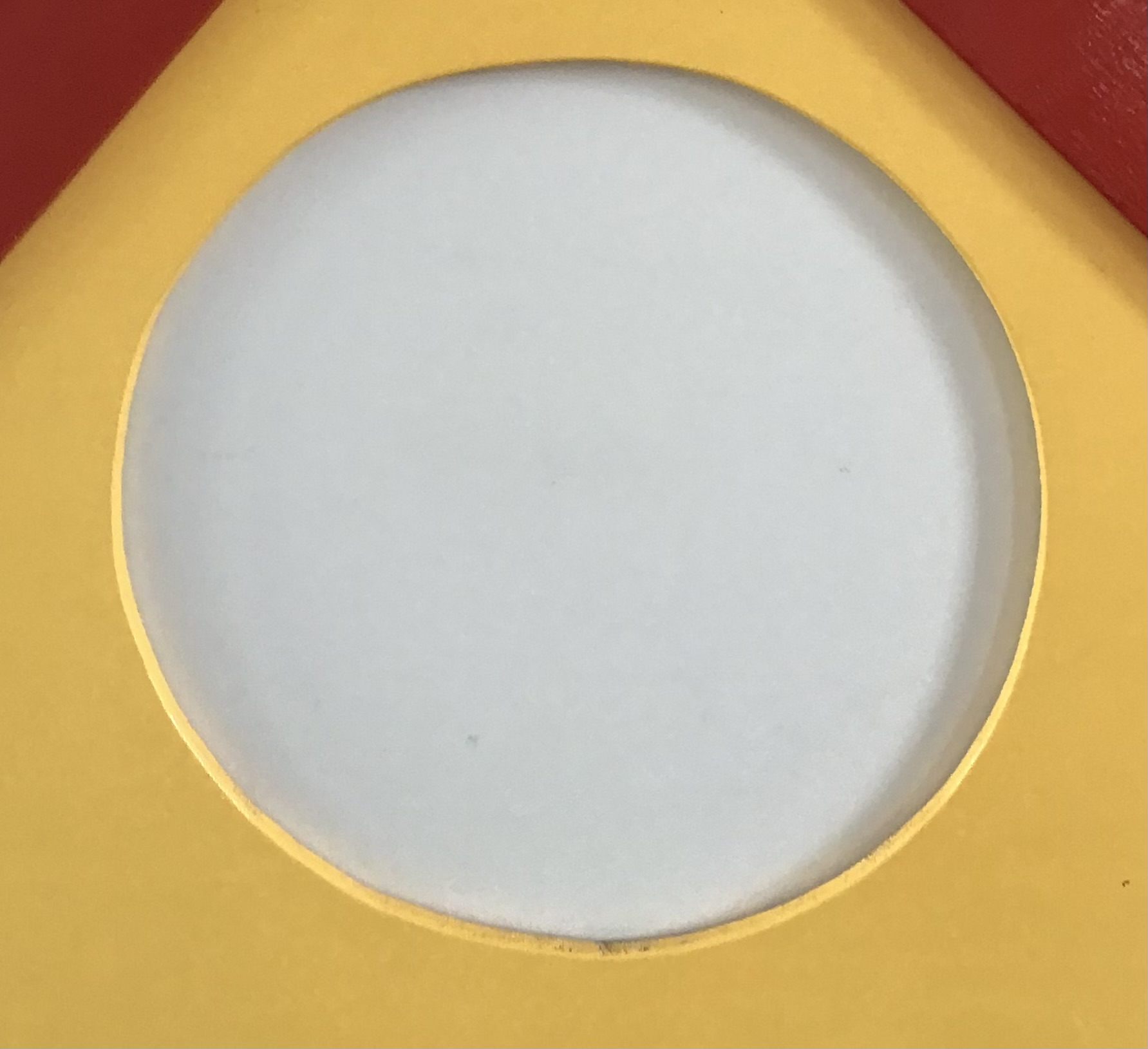 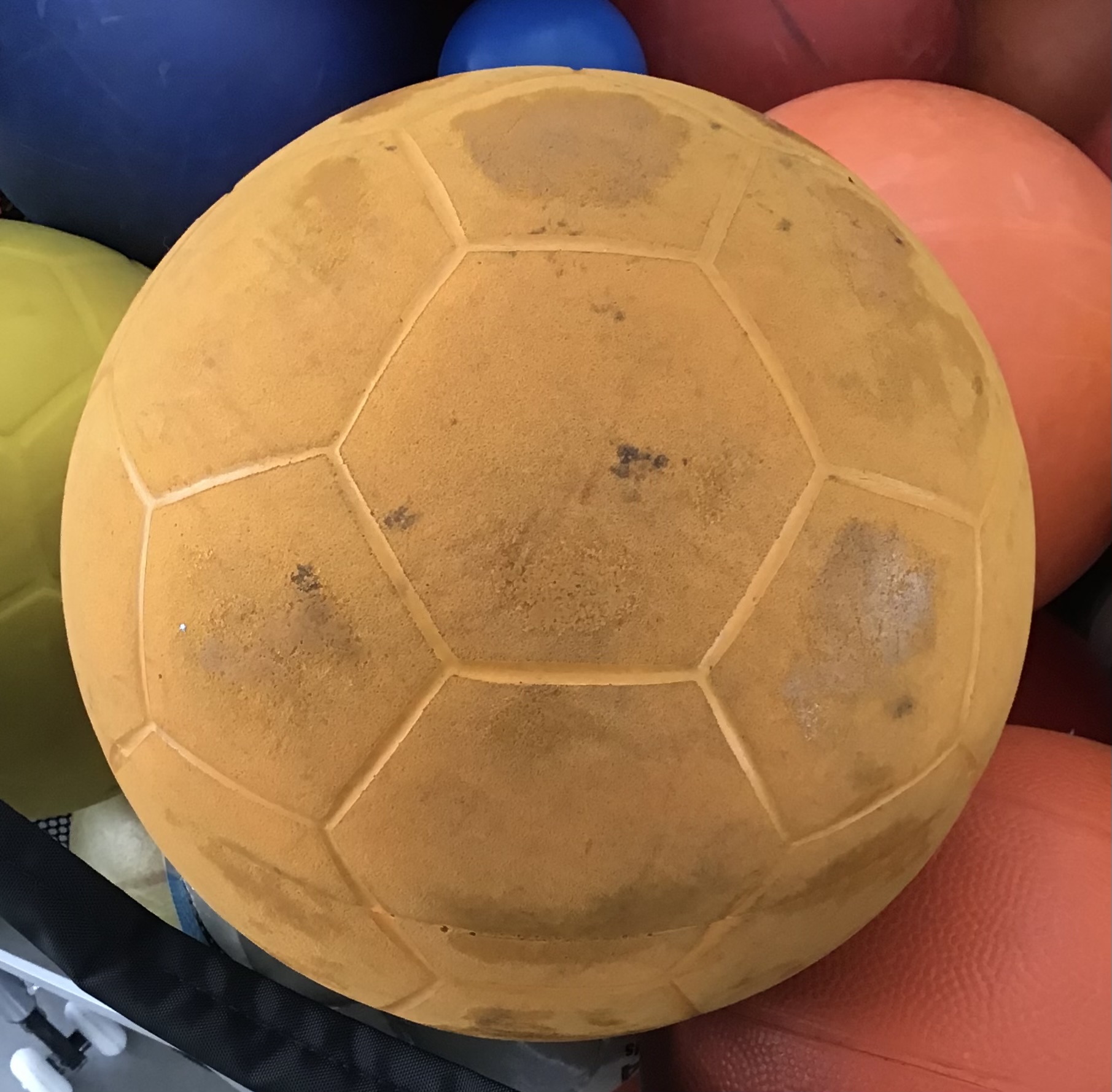 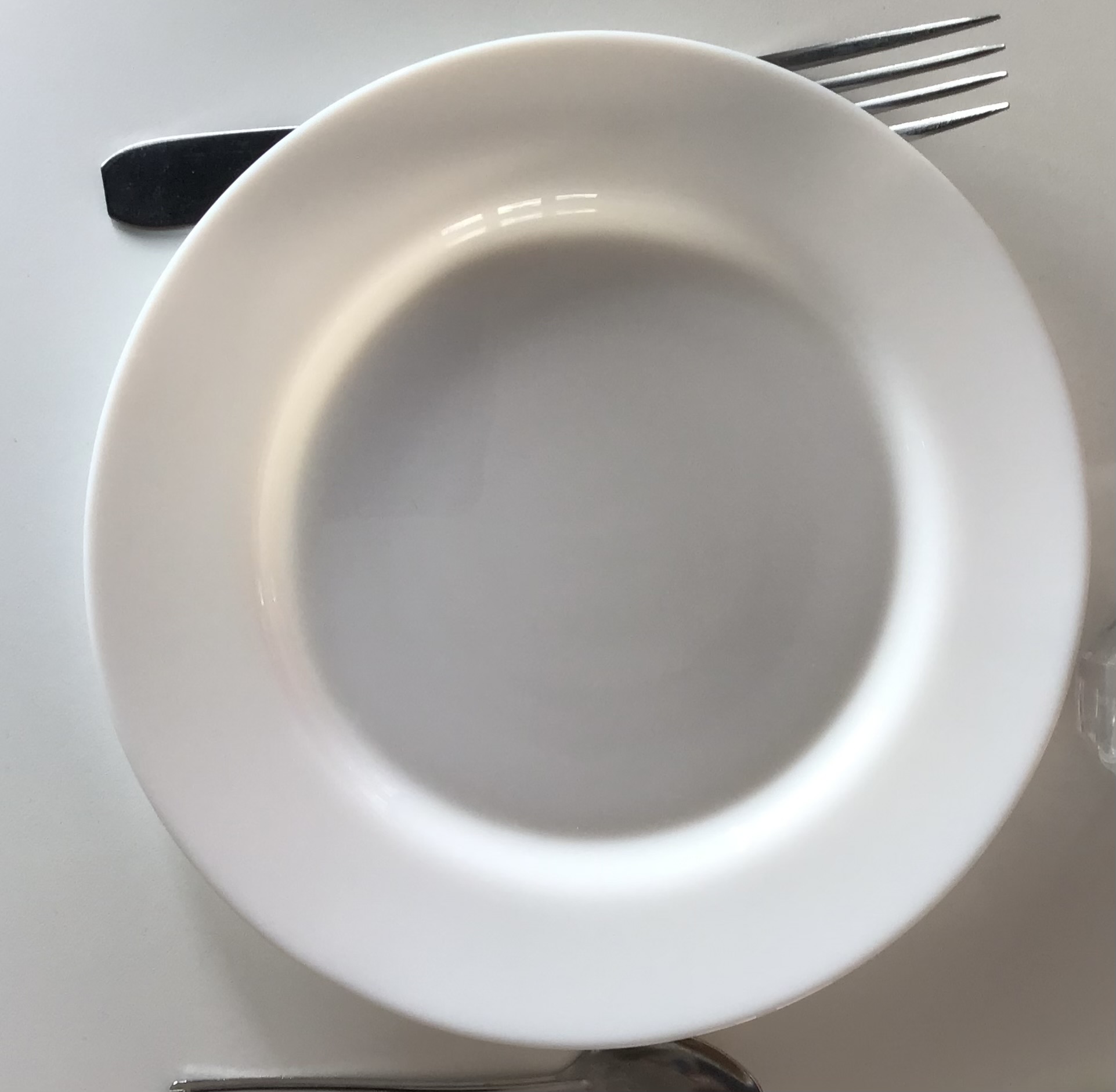 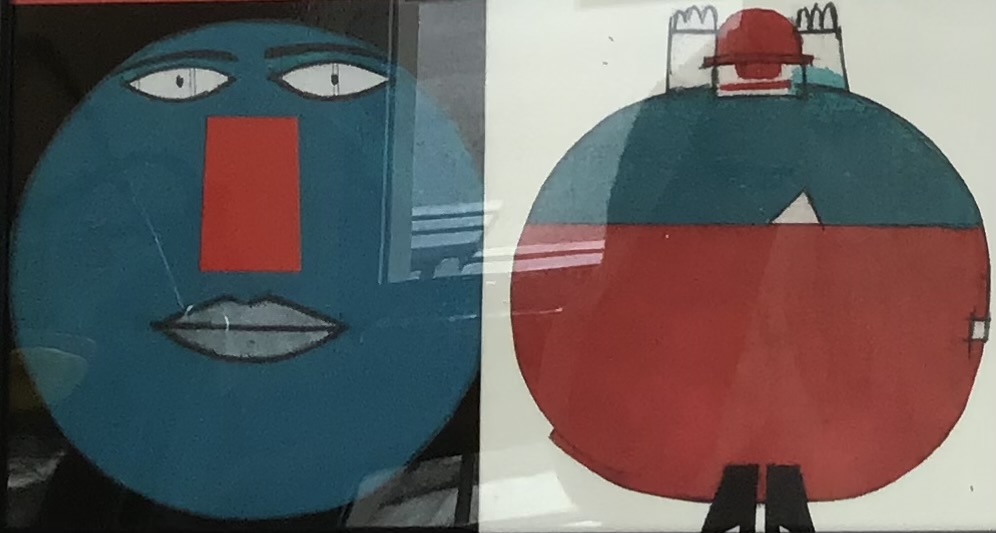 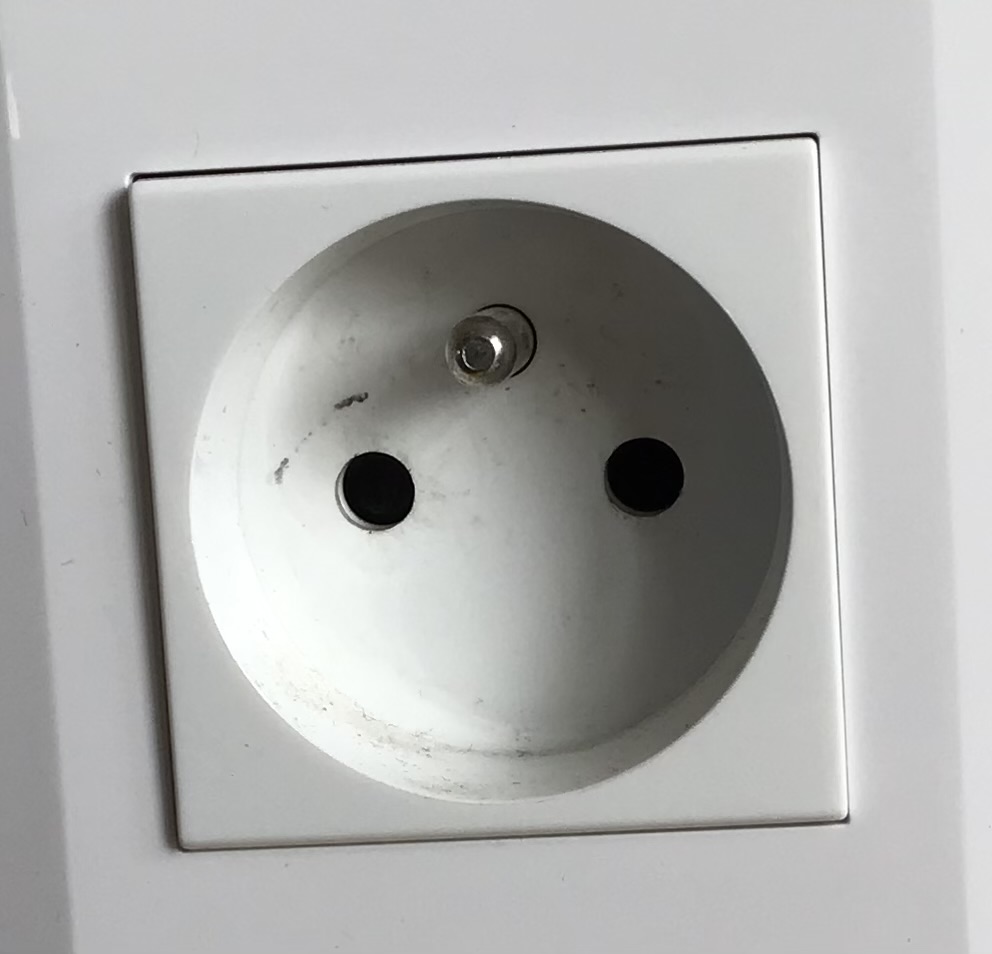 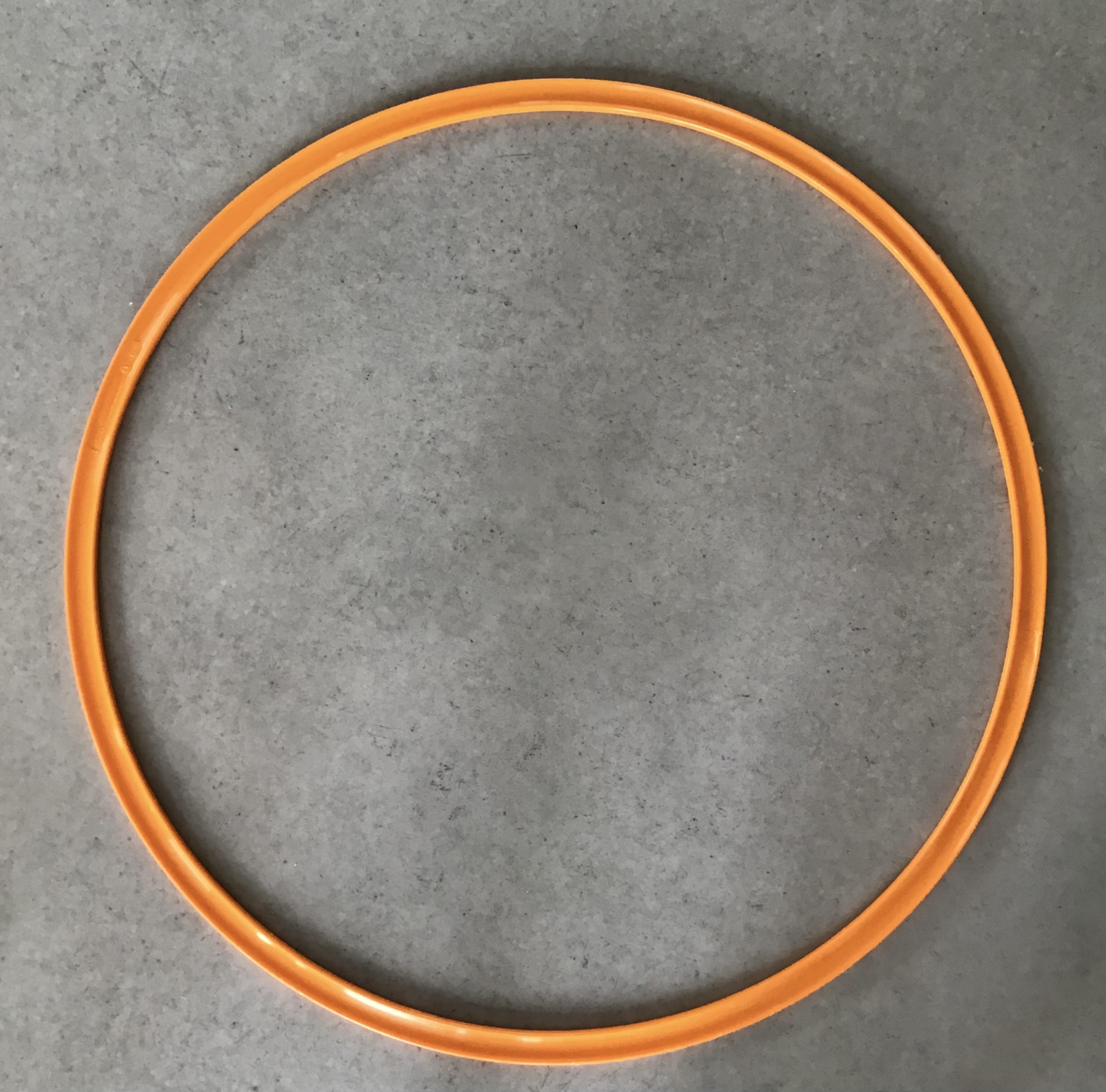 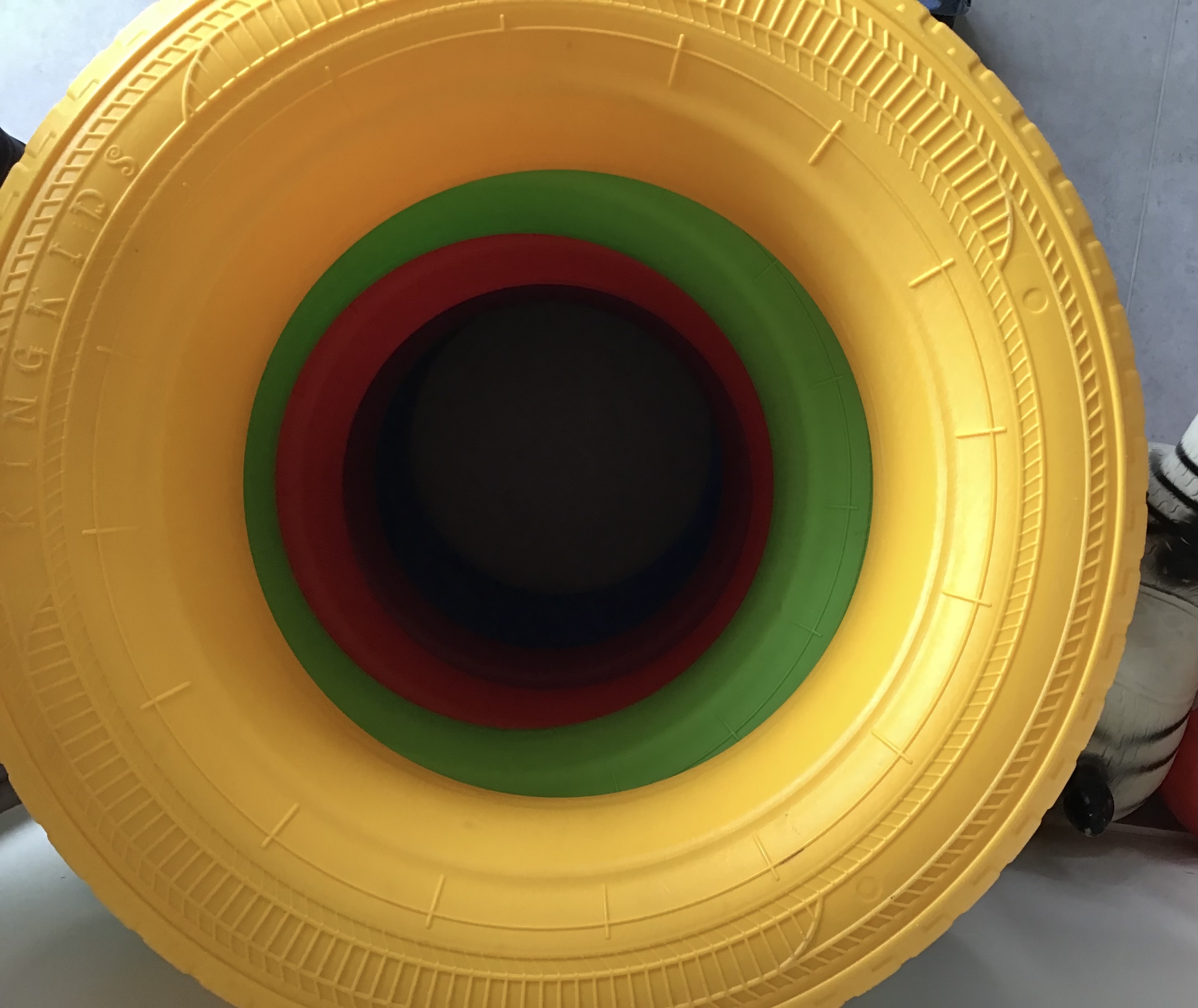 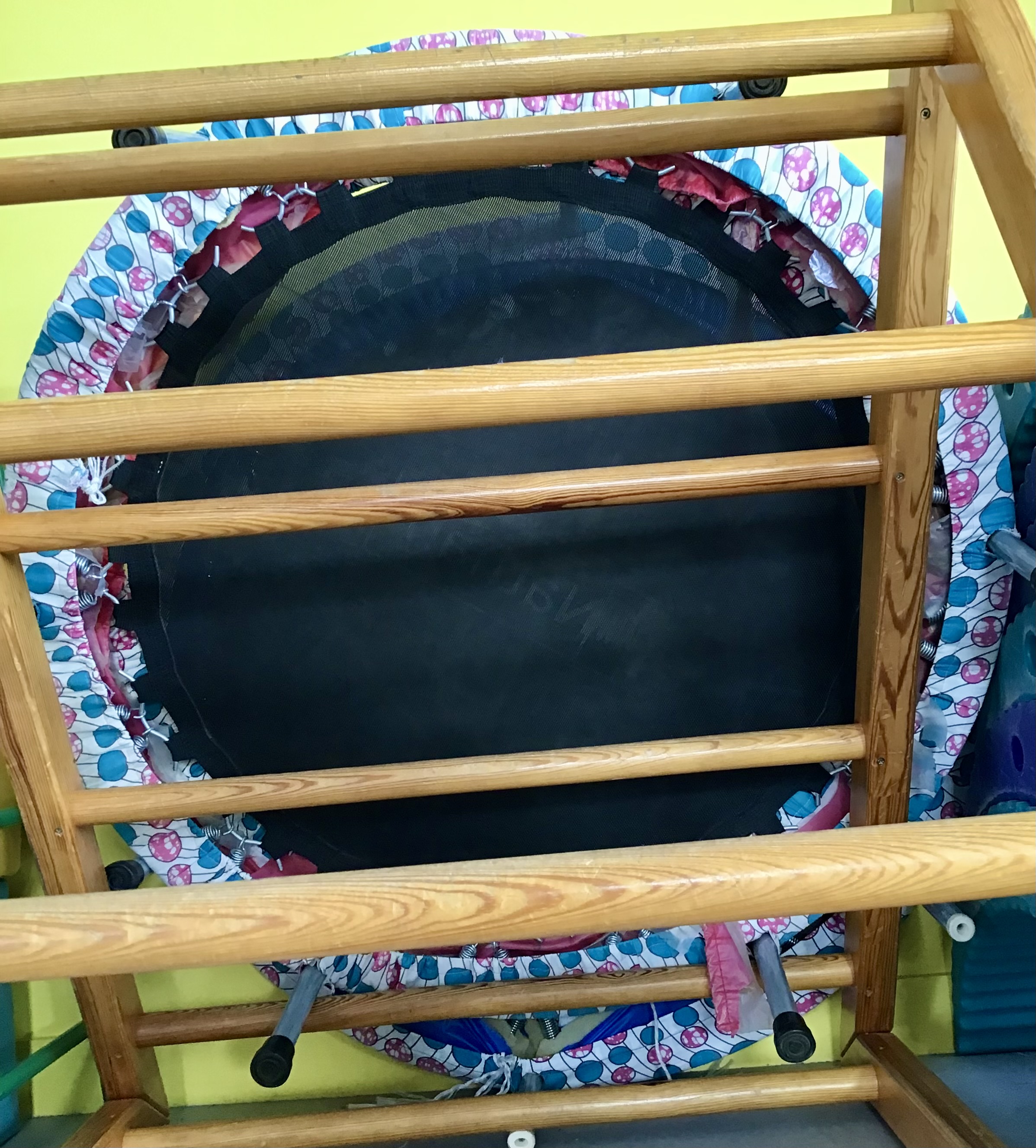 Dans la salle de motricité
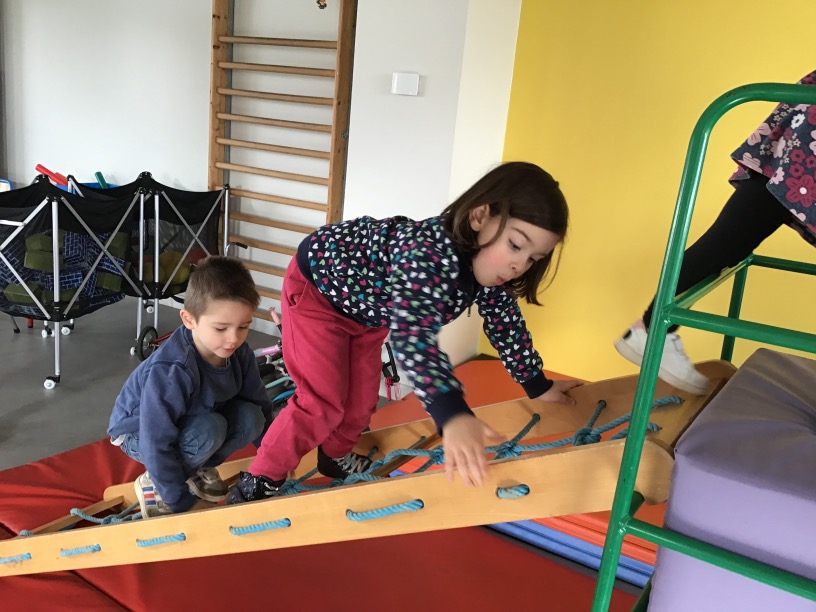 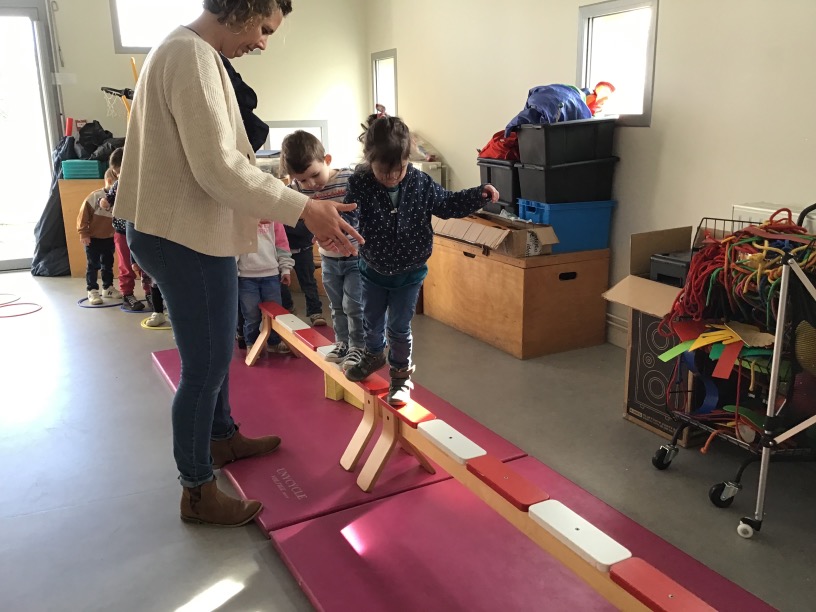 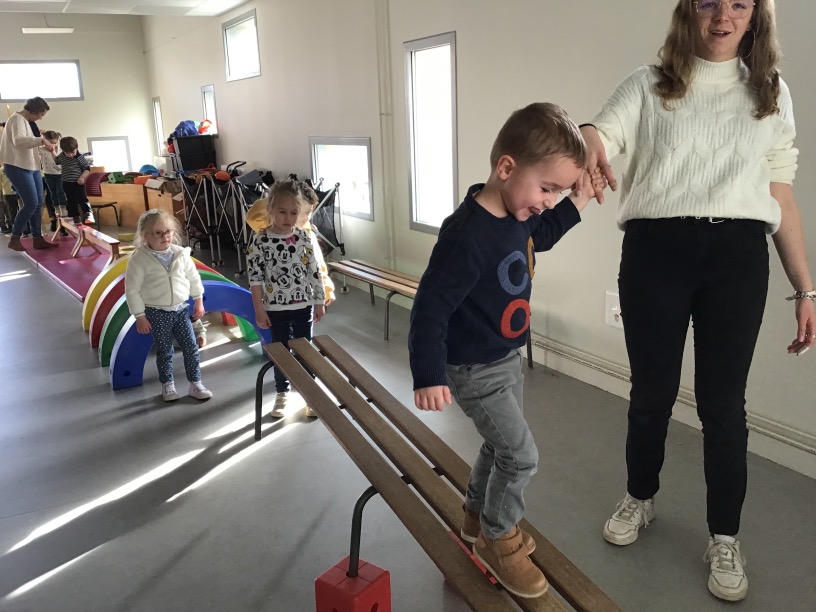 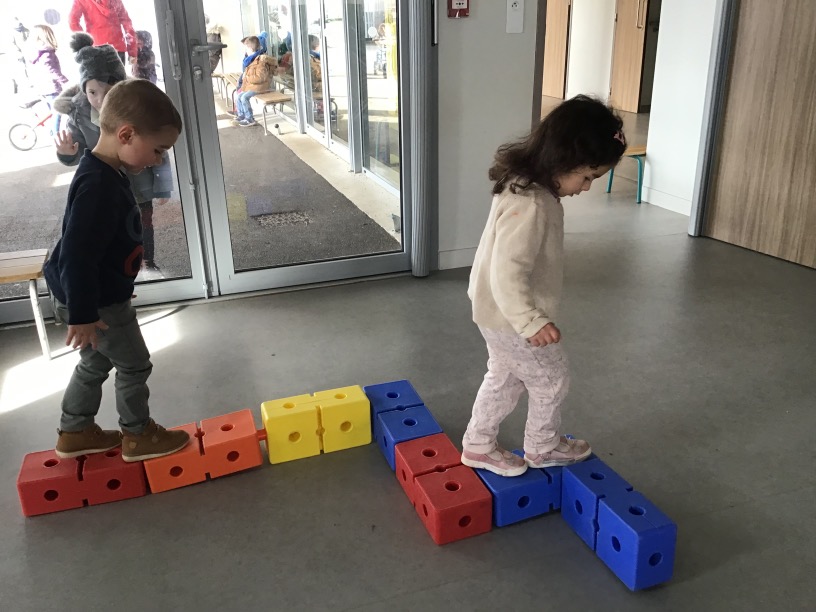 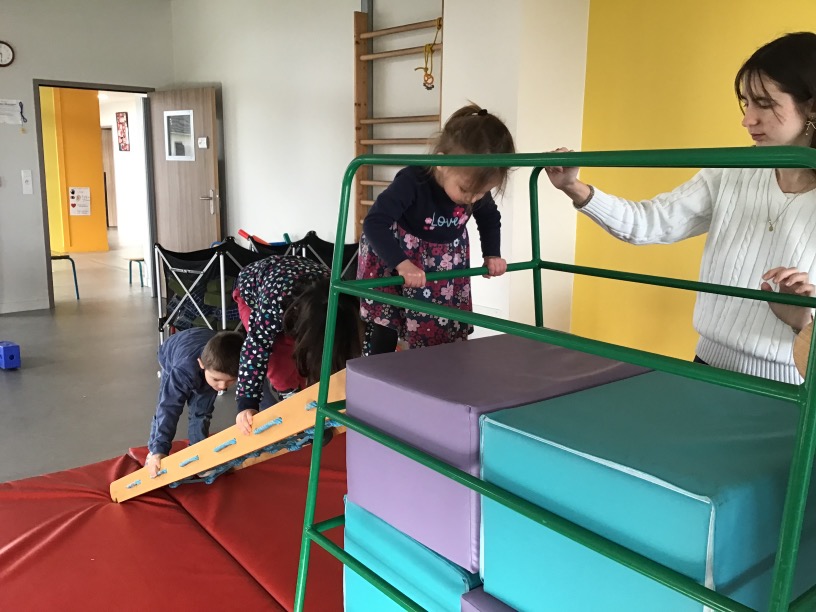 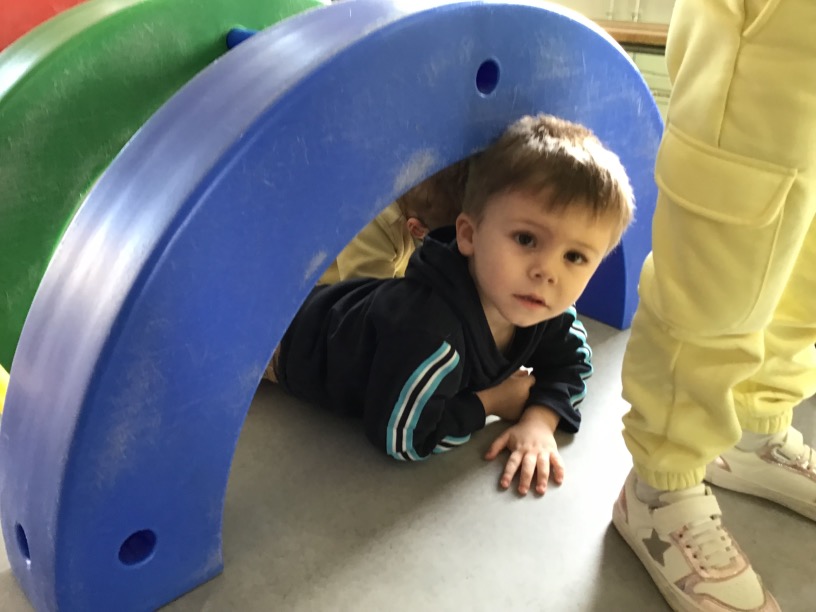 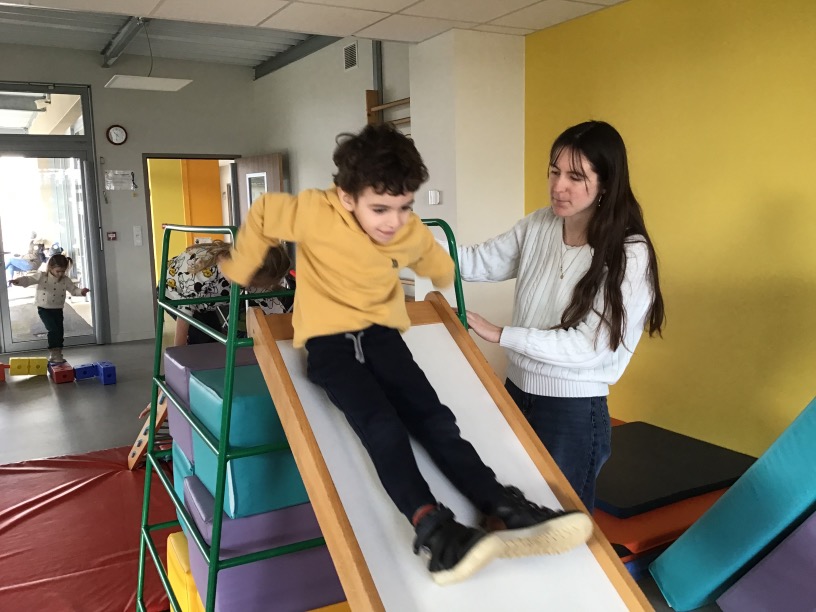 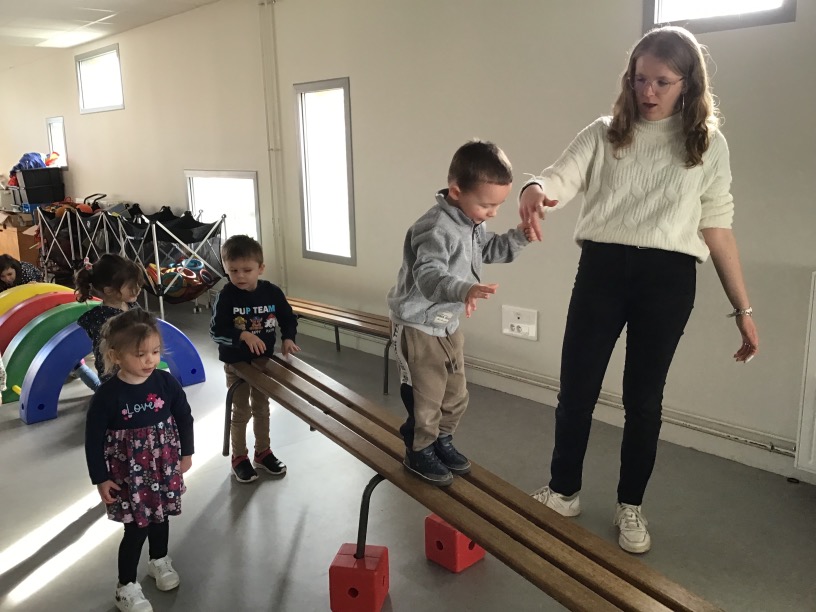 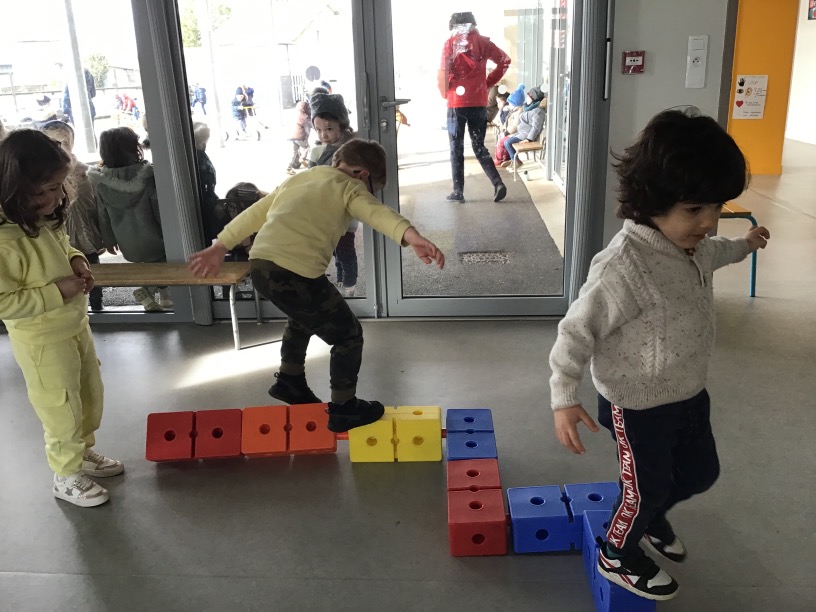 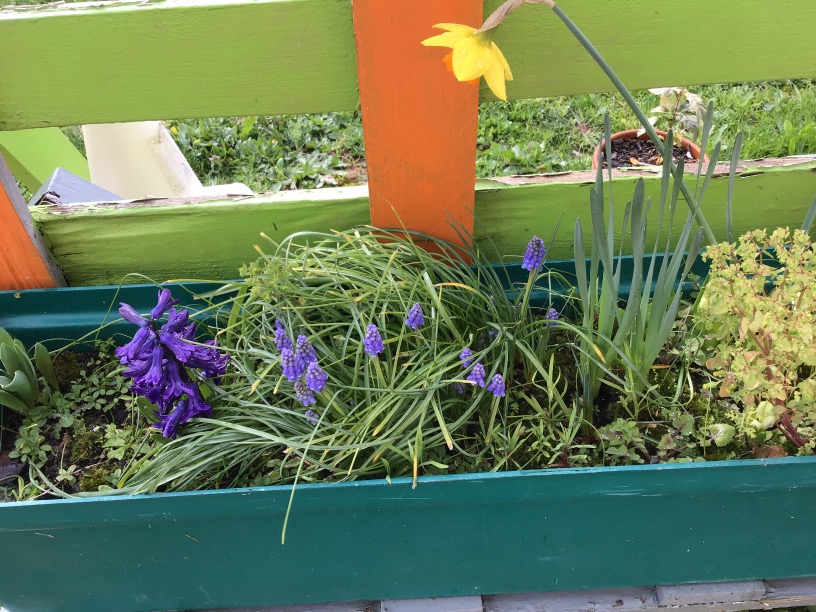 Des petites fleurs poussent dans le jardin…
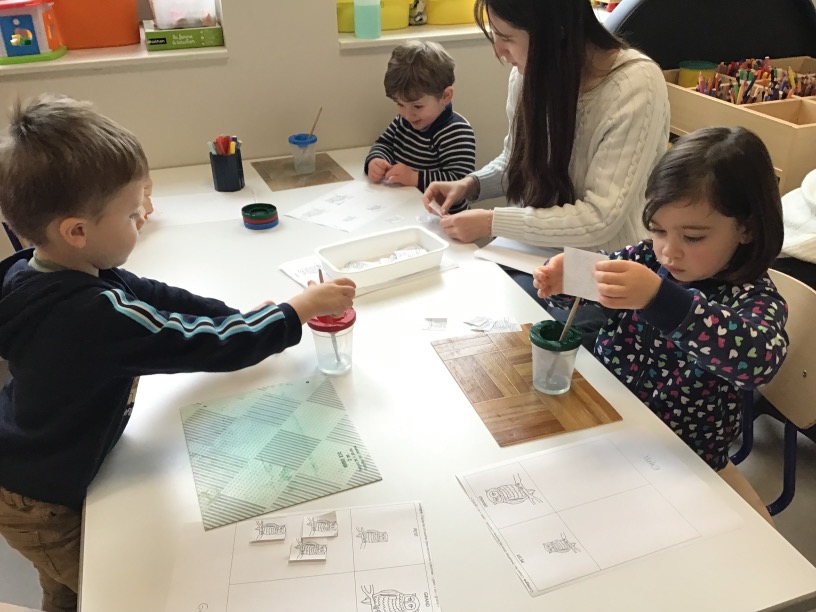 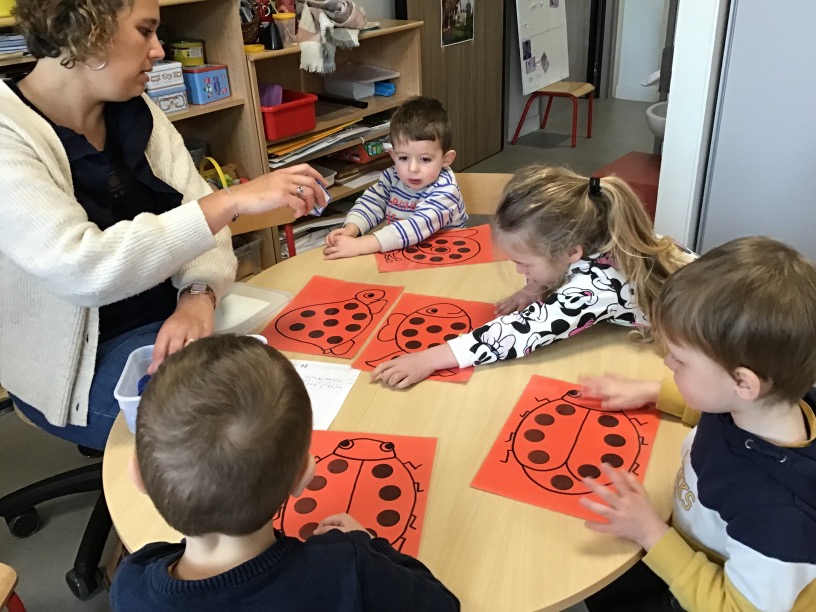 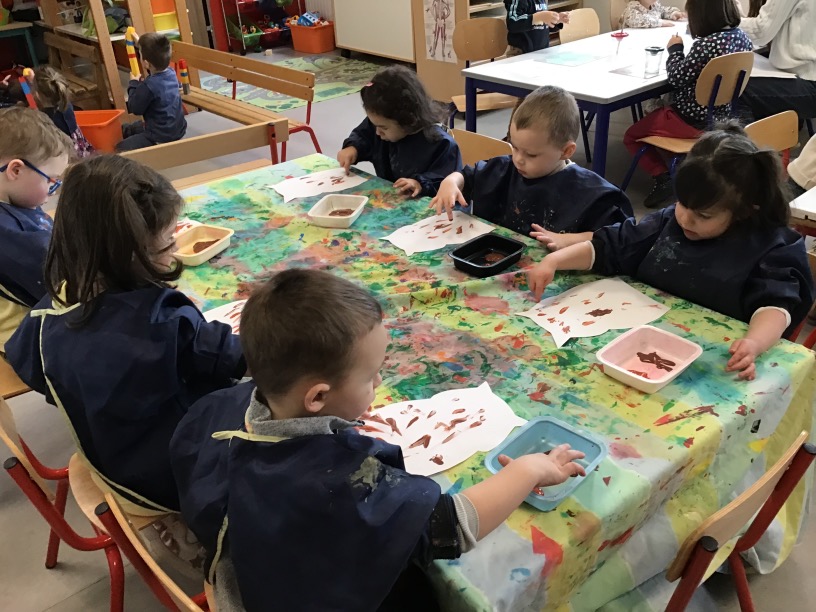 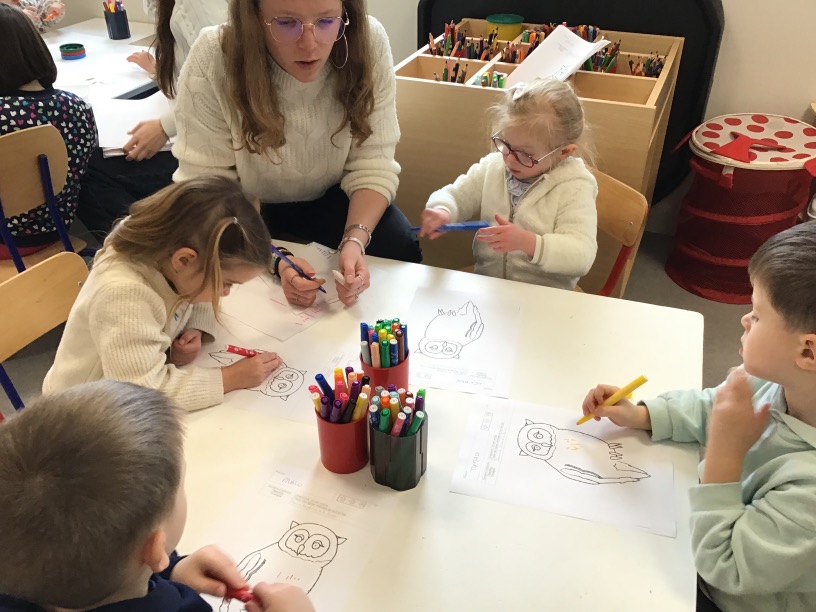